Mega goal 4
Unit 1
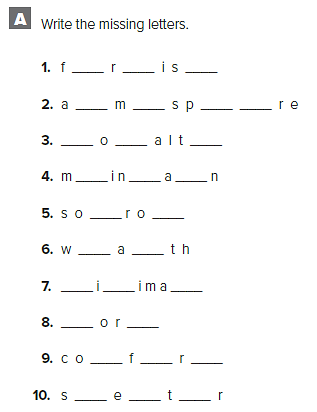 u     n       h
t       o       h    e
l       y         y
a      t      i
r       w
e      l
m   n        l
w       n
m     o      t
h      l      e
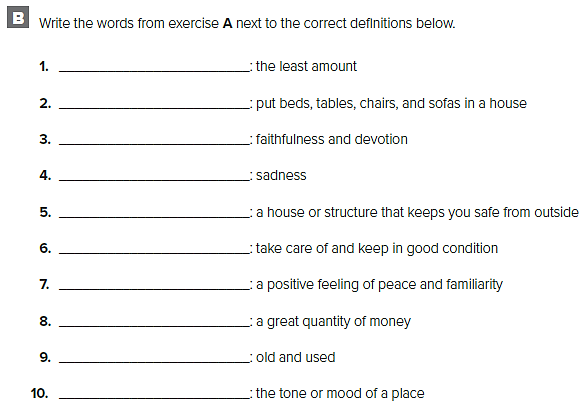 minimal 
furnish 
loyalty 
sorrow 
shelter 
maintain 
comfort 
soul 
worn 
atmosphere
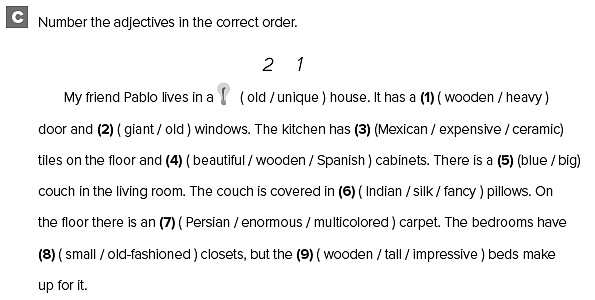 2 	1
2 	1	3
1    2
1	3	2
2   1
2     3    1
3       	1	2
1    	2
3       2       1
قد تختلف الإجابات
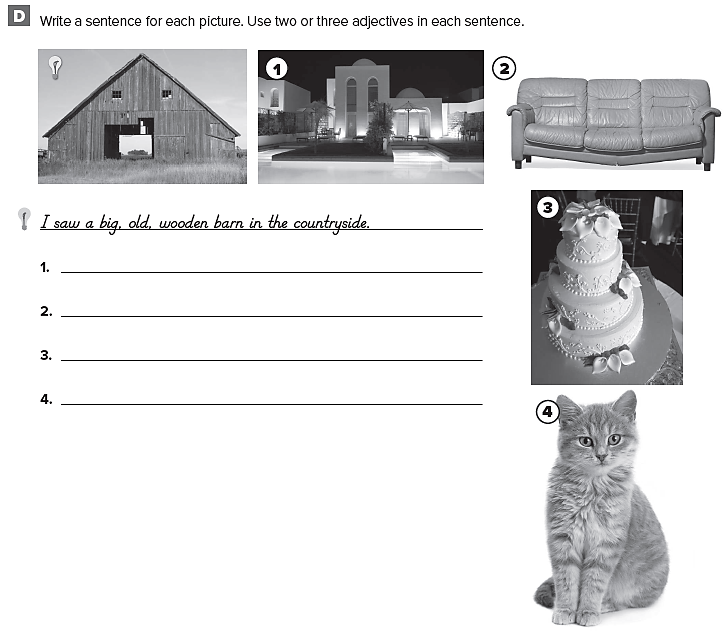 I live in a house with a beautiful, new, swimming pool. 
I have an ugly, old, leather couch. 
There was a delicious, tall, white cake at the wedding. 
That’s a big, fat, old cat.
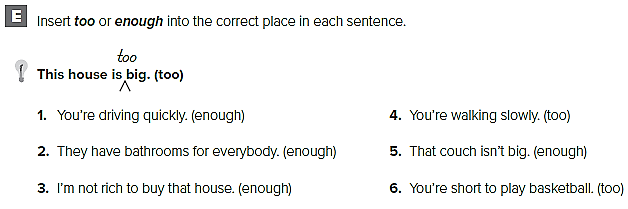 1. You’re driving quickly enough. 
2. They have enough bathrooms for everybody. 
3. I’m not rich enough to buy that house. 
4. You’re walking too slowly. 
5. That couch isn’t big enough. 
6. You’re too short to play basketball.
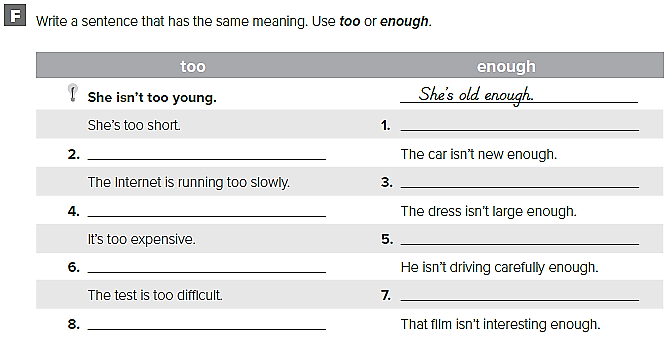 She’s not tall enough.
The car is too old.
The Internet isn’t running fast enough.
The dress is too small.
It’s not cheap enough.
He’s driving too dangerously.
The test isn’t easy enough.
That film is too boring.
قد تختلف الإجابات
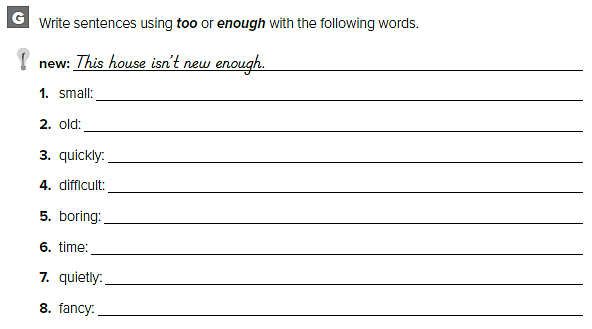 The earrings are not big enough. 
That house is too old. 
You aren’t walking quickly enough. 
The test was too difficult for me. 
This film is too boring to watch. 
I don’t have enough time to play today. 
You’re talking too quietly. 
This dress is fancy enough for the dance.
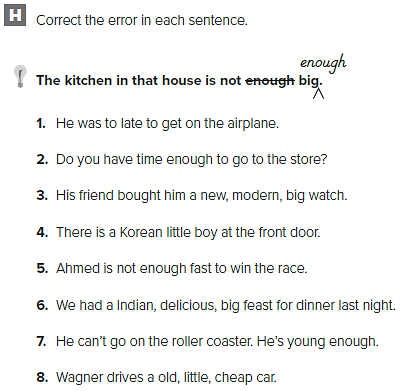 1. He was too late to get on the airplane. 
2. Do you have enough time to go to the store? 
3. His friend bought him a big, new, modern watch. 
4. There is a little Korean boy at the front door. 
5. Ahmed is not fast enough to win the race. 
6. We had a delicious, big, Indian feast for dinner last night. 
7. He can’t go on the rollercoaster. He's too young. 
8. Wagner drives a little, old, cheap car.
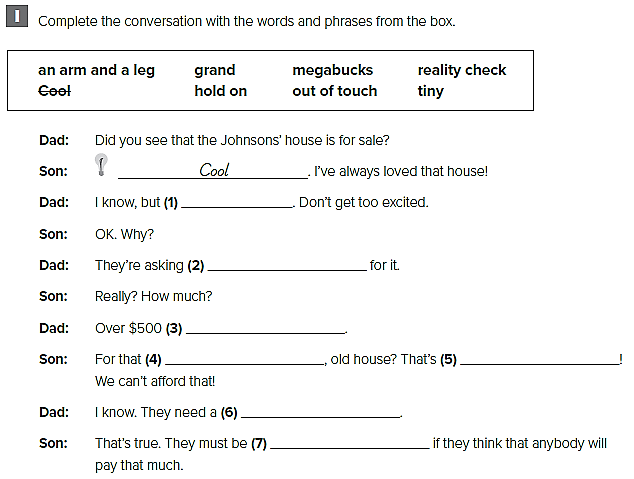 hold on
an arm and a leg
grand
tiny
megabucks
reality check
out of touch
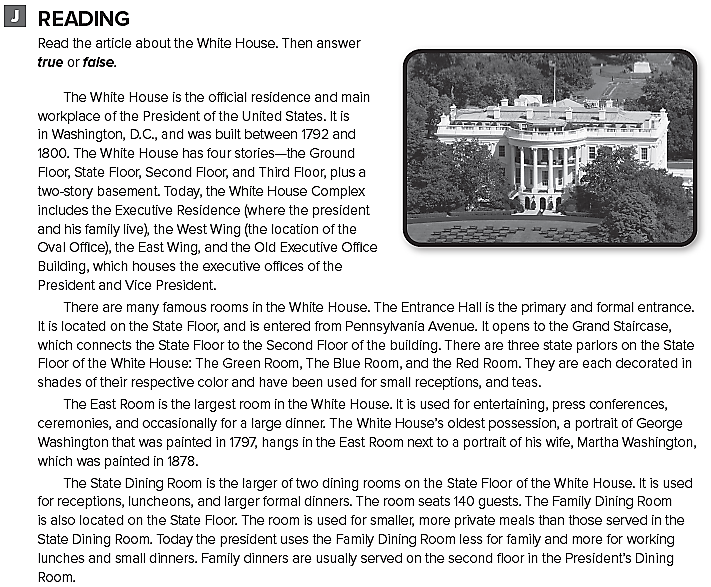 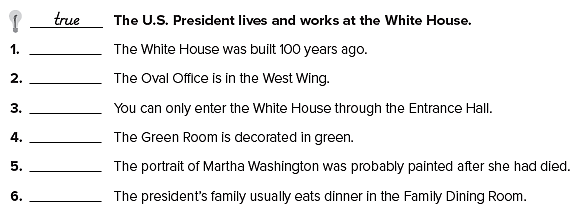 F 
T 
F 
T 
T 
F
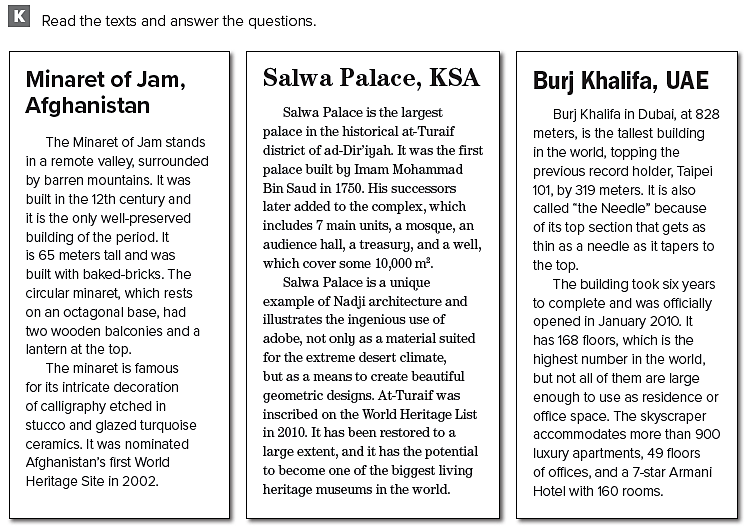 a circular minaret which rests on an octagonal base.
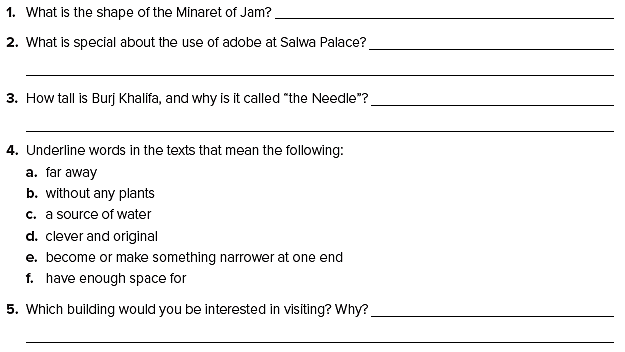 The section for visitors and the section for the family members.
828 meters , because its top section gets as thin as a needle
a. remote, 
b. barren Qavam House
c. a detention house
d. porch Burj Khalifa
e. taper
f. accommodate
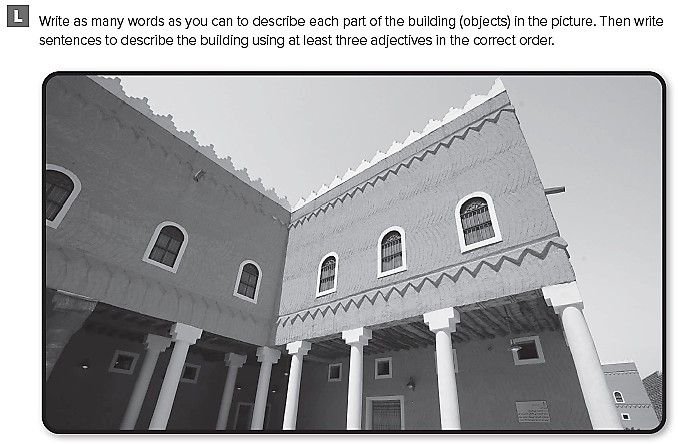 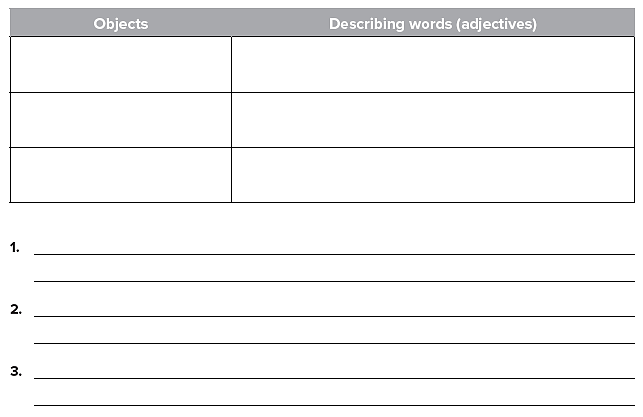 Door 
Columns 
Turret
heavy – wooden – ornate
slim – tall – white
narrow – beautiful - intricate
The palace walls are dotted with small, white-framed, square windows. 
An ornate, heavy wooden door is placed in the middle of the structure. 
Elegant, slim, white columns hold a series of arches along the façade.
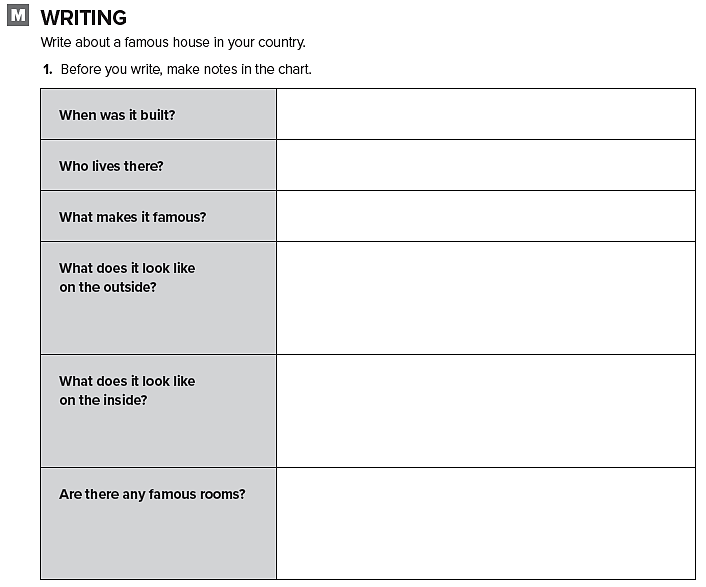 قم بالكتابة عن منزل مشهور
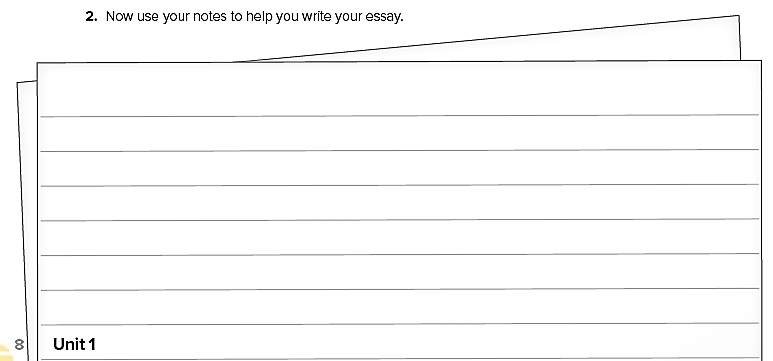 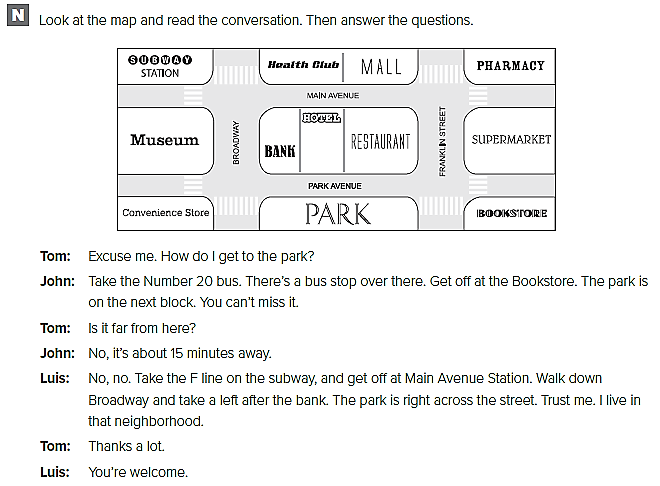 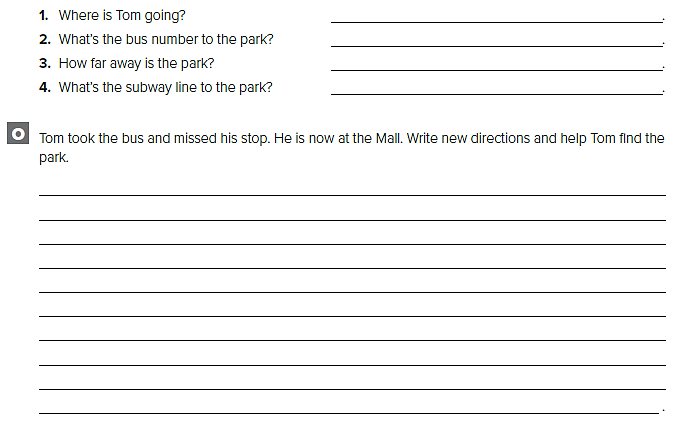 Tom is going to the park. 
The bus number is 20. 
The park is 15 minutes away. 
The subway line to the park is F.
Turn left and walk to the end of the road. Turn right and walk down Franklin Street. Keep going until you see the restaurant. When you get to the restaurant, take a right and walk down Park Avenue. The park entrance is on Park Avenue.
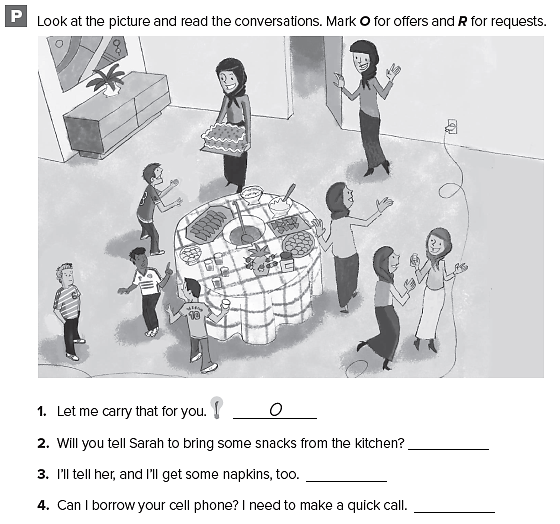 R
O
R
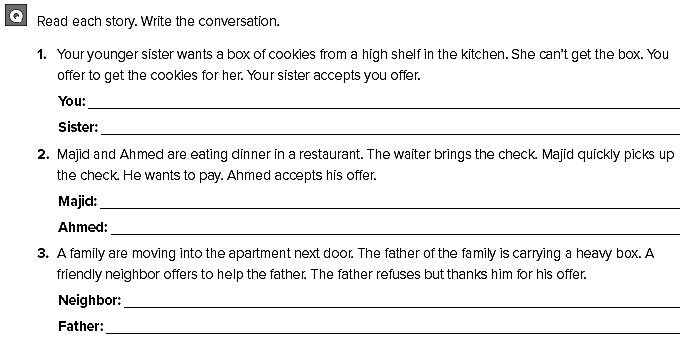 Let me get that for you. 
Thanks!
I’ll pay the check.
Thank you very much!
Can I help you with that?
No, that’s all right. Thank you.
Unit 2
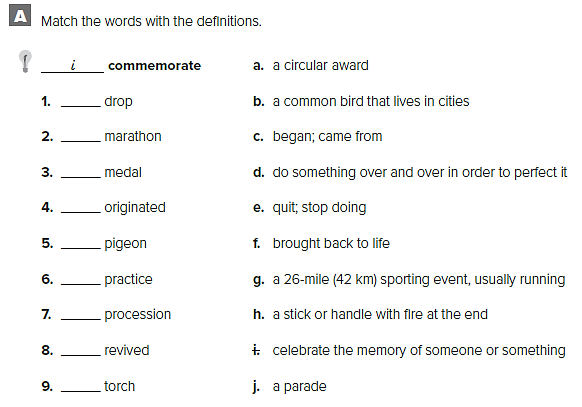 e 
g 
a 
c 
b 
d 
j 
g 
h
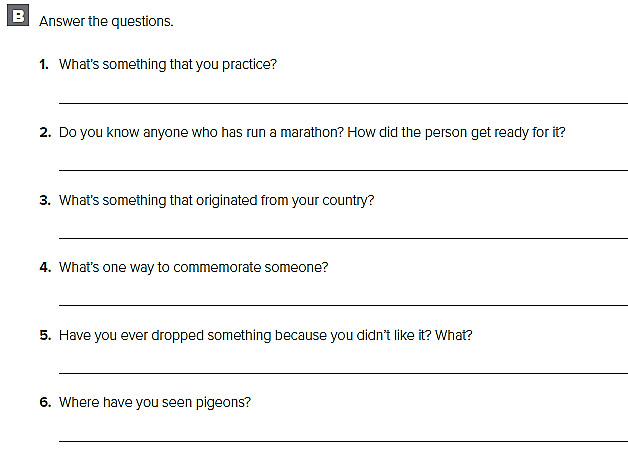 I practice playing football and playing tennis. 

My friend Pat ran a marathon. He trained for it for months. 


Chocolate originated from my country. 

A way to commemorate someone is to have a parade or a party. 


I dropped playing video games because I didn’t have time for it anymore. 


I have seen pigeons in the city square
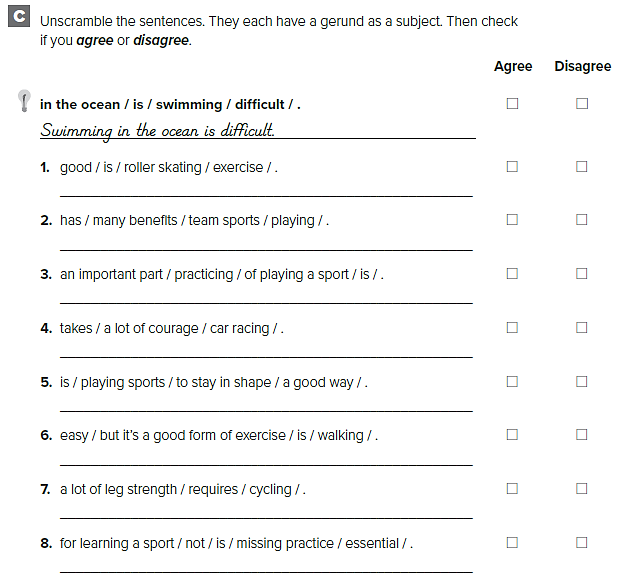 Roller skating is good exercise. 
Playing team sports has many benefits. 
Practicing is an important part of playing a sport. 
Car racing takes a lot of courage. 
Playing sports is a good way to stay in shape. 
Walking is easy, but it’s a good form of exercise. 
Bike racing requires a lot of leg strength. 
Not missing practice is essential for learning a sport.
قد تختلف الإجابات
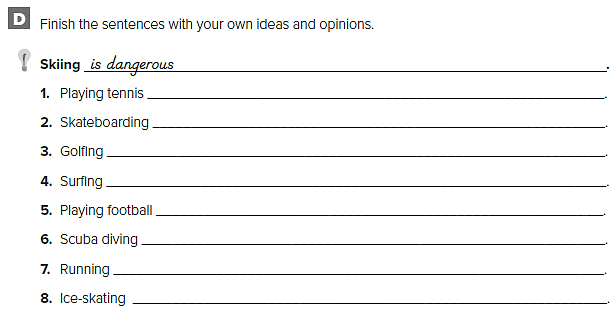 requires two people 
is difficult but fun 
takes a lot of patience 
is difficult 
is so much fun 
requires training and certification 
is exhausting 
is my favorite sport
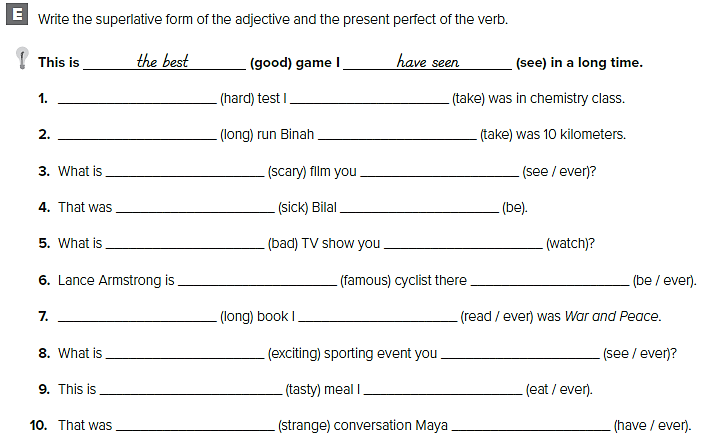 The hardest 	 have taken
The longest		      has taken
the scariest		  have ever seen
the sickest 		has been
the worst		      have watched
the most famous 		has ever been
The longest 		  have ever read
the most exciting 		 have ever seen
the tastiest 		 have ever eaten
the strangest 		    has ever had
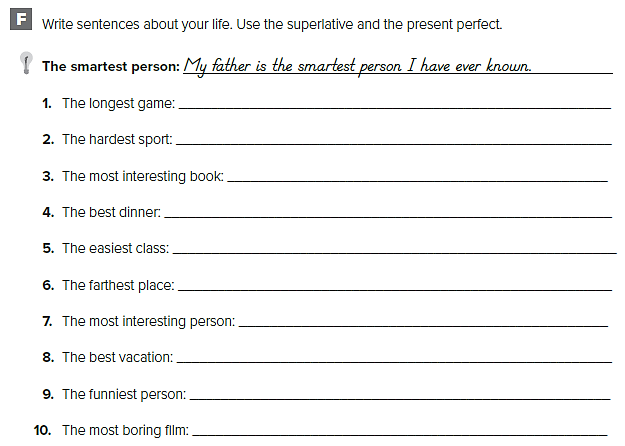 The longest game I’ve watched was the tennis game
The hardest sport I’ve ever played is tennis. 
The most interesting book I’ve read was about Africa. 
This is the best dinner I’ve ever been to. 
The easiest class I’ve ever taken is Health. 
Egypt is the farthest place I’ve ever been. 
The most interesting person I’ve ever met is Aguilar. 
My trip to Tokyo was the best vacation I’ve ever had
The funniest person I’ve ever known is Eric. 
The most boring film I’ve ever watched was ………
قد تختلف الإجابات
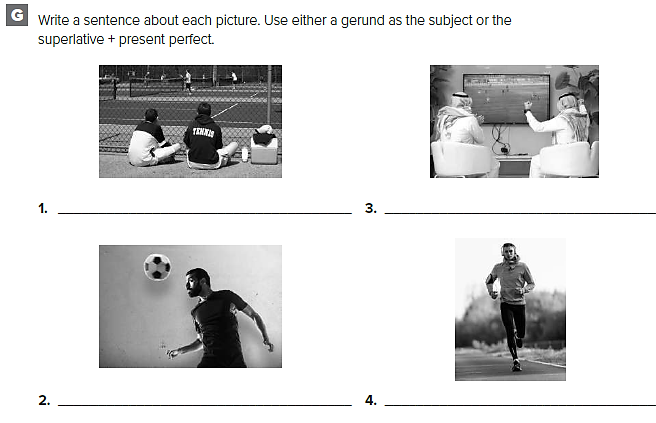 Watching football at home can be really fun.
This is the most exciting tennis match I’ve ever seen.
Running is a great way to stay in shape.
He’s the best goalie we’ve had for years.
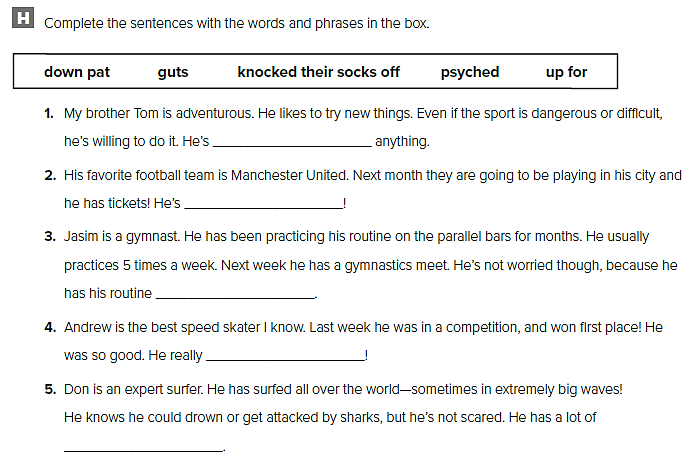 up for
psyched
down pat
knocked their socks off
guts
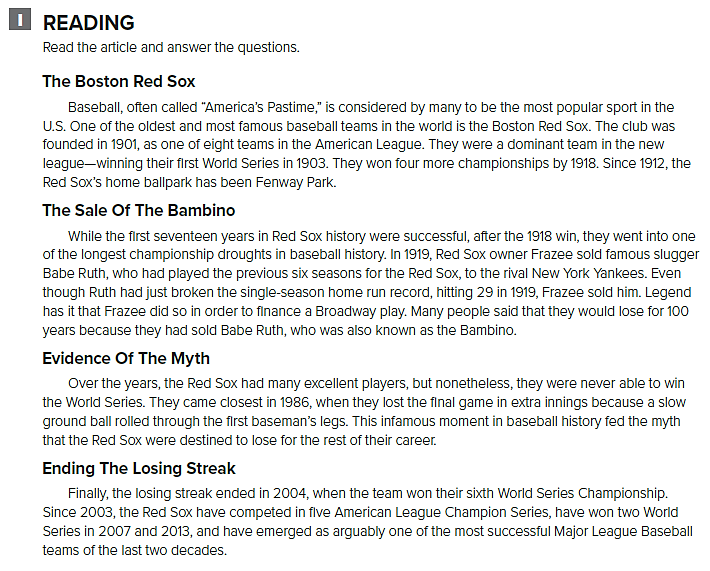 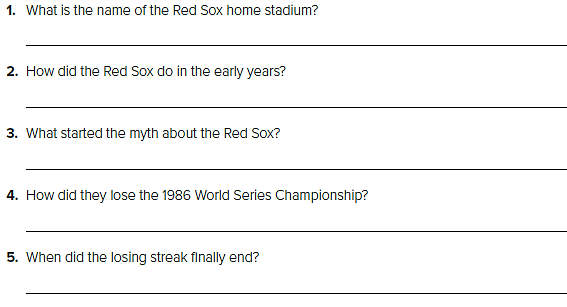 The name of the Red Sox home stadium is Fenway Park. 


They did well. They won the World Series five times. 


Selling Babe Ruth to the New York Yankees started the curse

The ball rolled through the first baseman’s legs. 


It finally ended in 2004.
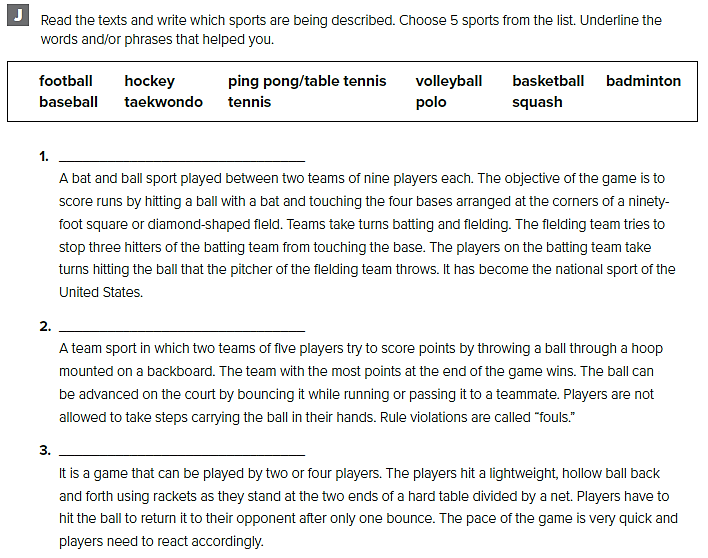 baseball
basketball
ping pong/table tennis
Taekwondo
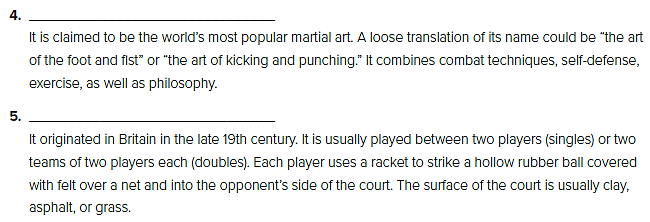 Tennis
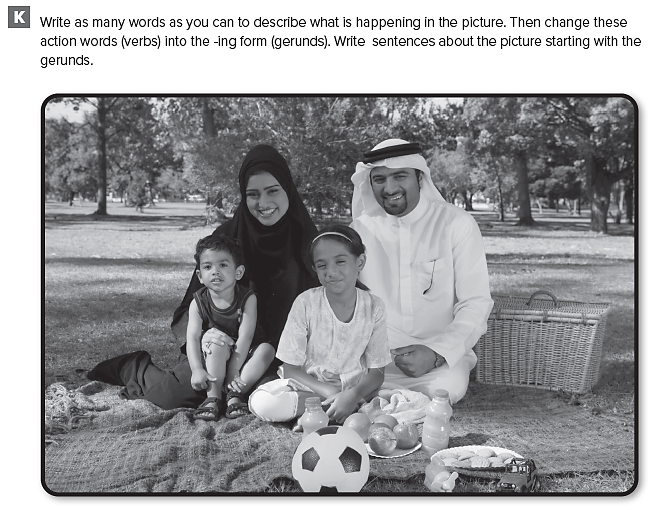 قد تختلف الإجابات
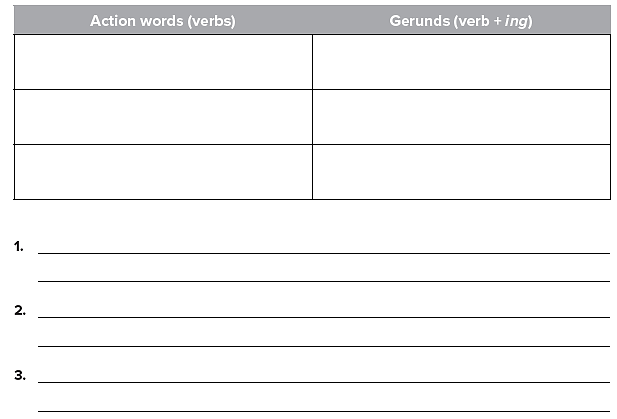 Sitting 
Smiling 
Looking
Sit 
Smile 
Look
Sitting on the grass and watching the children play on a sunny morning is one of the most enjoyable things for parents.
Playing with my sister when we were little used to be a lot of fun.
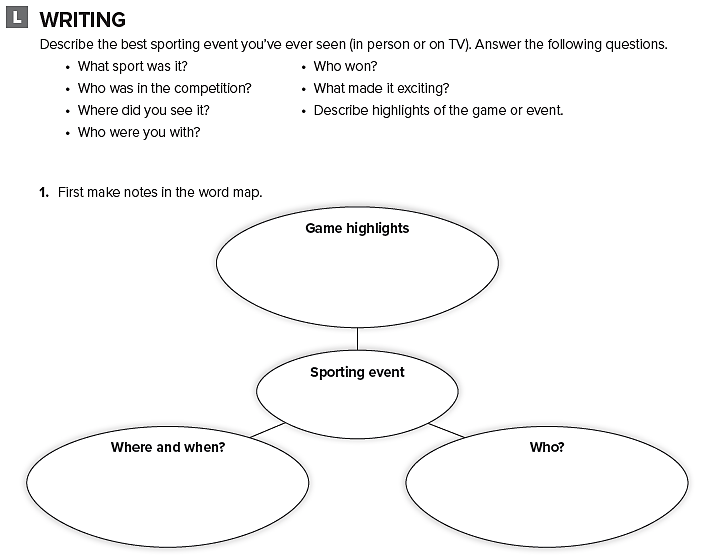 قم بالكتابة عن حدث رياضي شاهدته
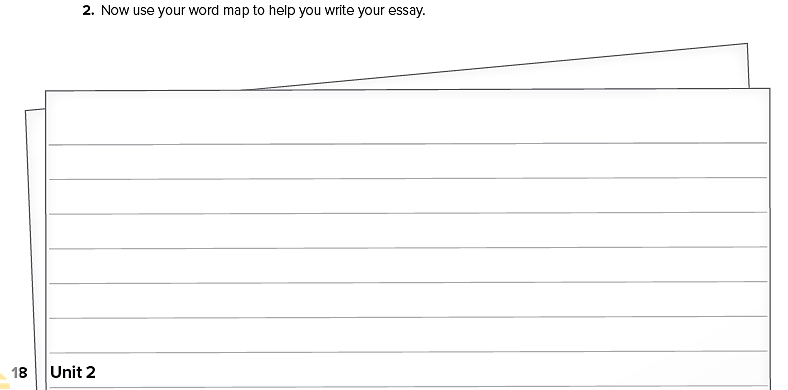 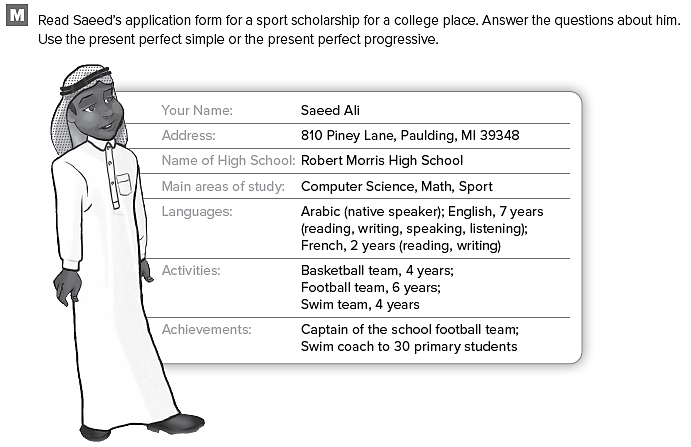 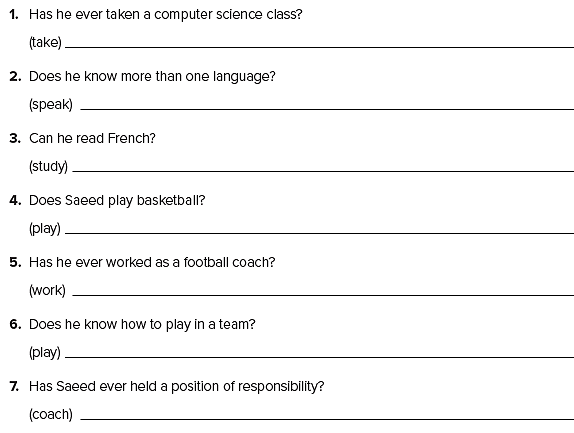 Yes, he has taken a computer science class. 

Yes, he does. He has been speaking Spanish for 3 years. 

Yes, he can. He has been studying French for 2 years. 

Yes, he does. He has been playing basketball in the school team for 4 years. 

No, he hasn’t worked as a football coach. He’s the captain of the school football team. 

Yes, he does. He has been playing football for 6 years. 

Yes, he has. He has coached 30 primary children in swimming.
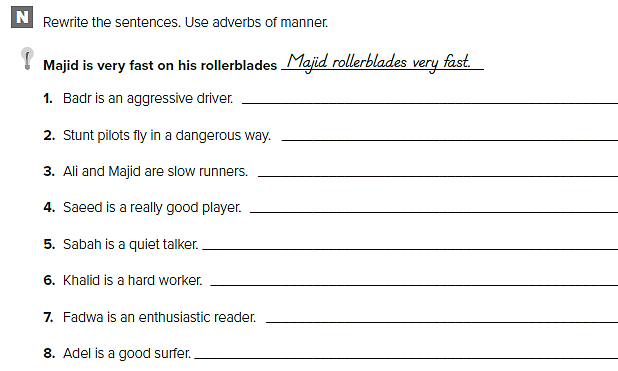 Badr drives aggressively. 
Stunt pilots fly dangerously. 
Ali and Majid run slowly. 
Saeed plays well. 
Sabah talks quietly. 
Khalid works hard. 
Fadwa reads enthusiastically. 
Adel surfs well.
كل طالب يجيب بعباراته
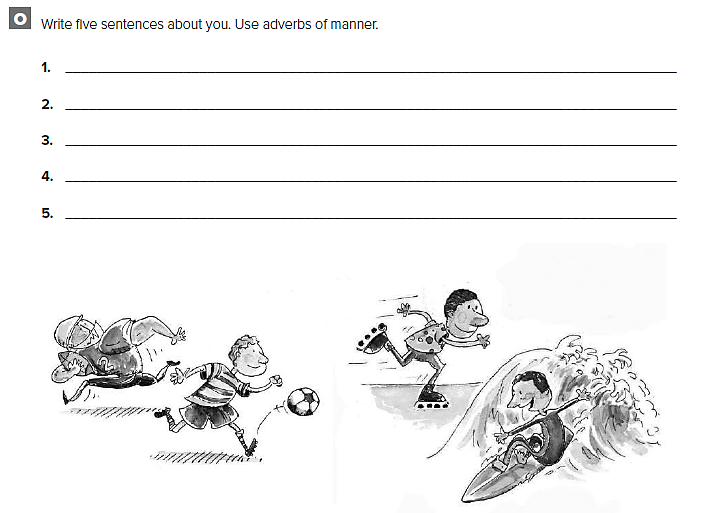 Unit 3
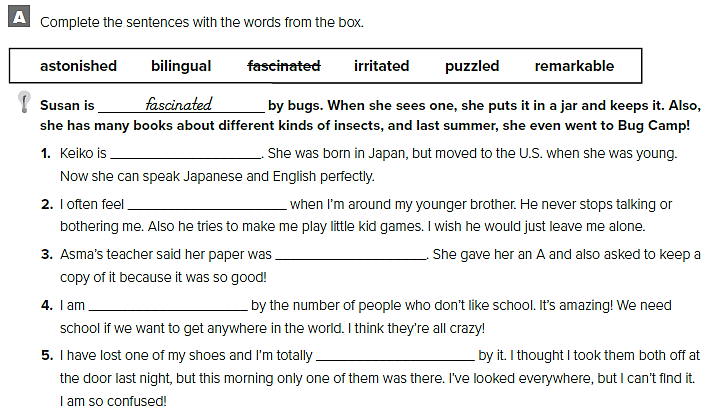 bilingual
irritated
remarkable
astonished
puzzled
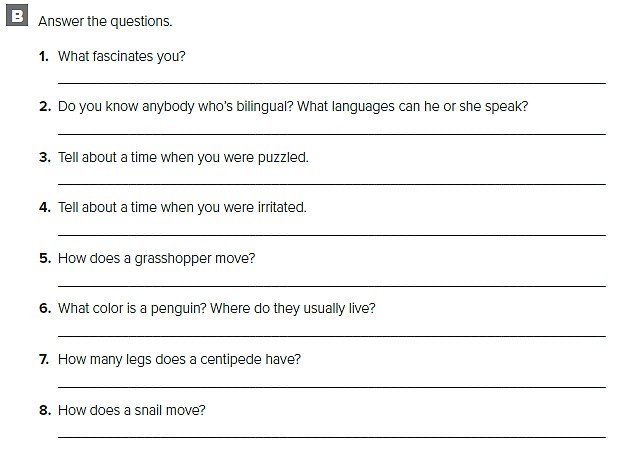 The Internet fascinates me. I don’t understand how it works! 

My friend can speak Spanish and English. 

I was puzzled this morning when I couldn’t find my car keys. 

I was irritated last night when I wanted to watch TV, but my sister was already watching a game show. 
It hopes. 

Penguins are black and white. They live in cold places, such as Antarctica. 
Some centipedes have 100 legs, but not all of them. 

Snails move very slowly.
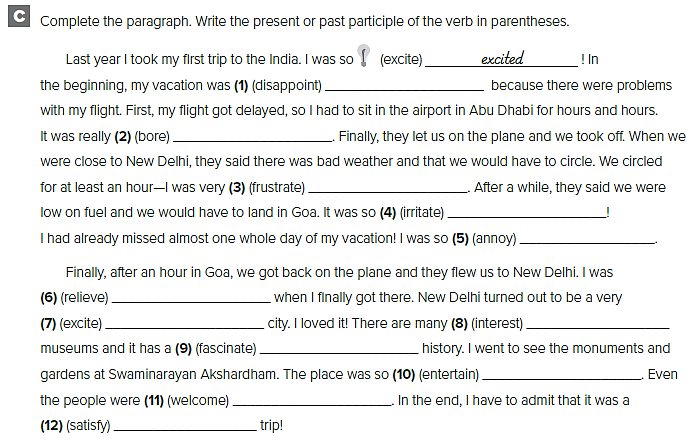 disappointing
boring
frustrated
irritating
annoyed
relieved
exciting
interesting
fascinating
entertaining
welcoming
satisfying
قد تختلف الاجابات
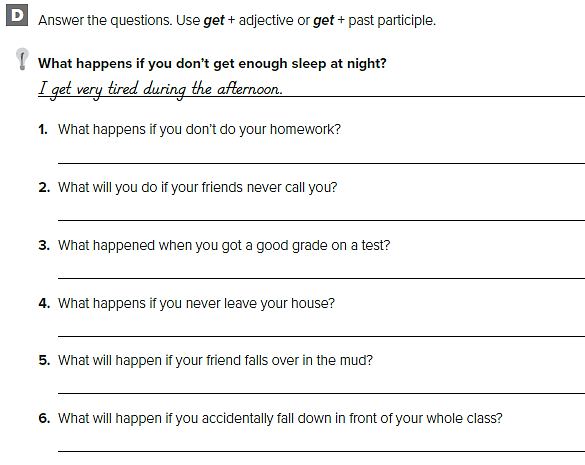 My teacher will get angry 
I will get upset 
I got excited 
I get bored 
She’ll get dirty 
I’ll get embarrassed
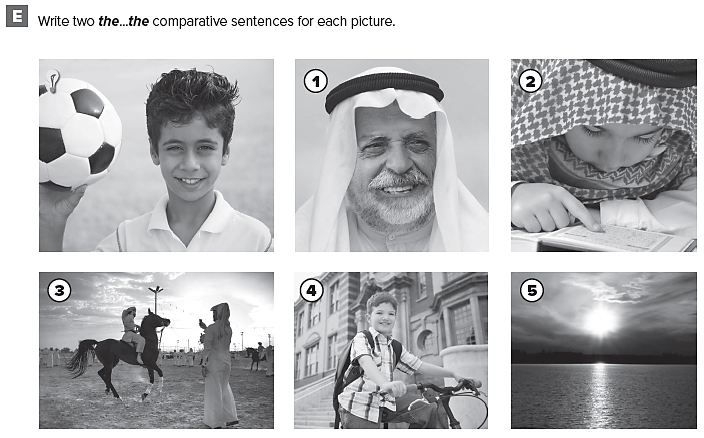 قد تختلف الاجابات
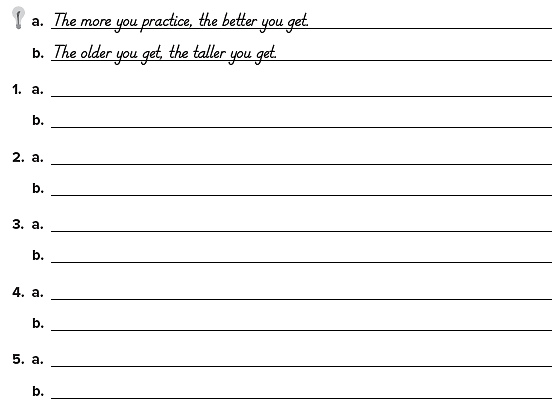 The older you get, the happier you get. 
The more time you spend with your family, the happier you are. 

The more you read, the smarter you get. 
The more you study, the more bored you get. 

The faster you ride, the better it feels. 
The warmer it gets, the less you want to ride. 

The more you cycle, the stronger you get. 
The less it rains, the more you can cycle. 

The lower the sun gets, the prettier the sunset. 
The later it gets, the lower the sun gets.
قد تختلف الاجابات
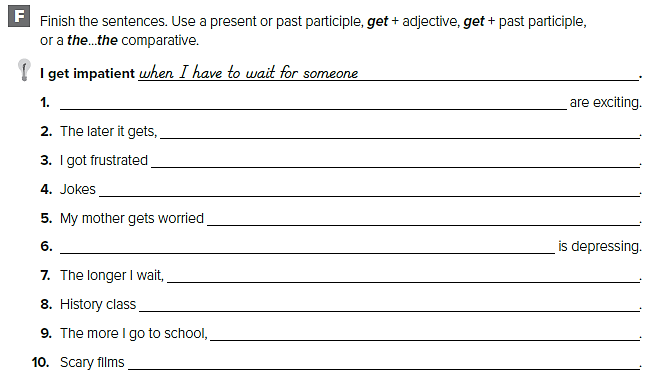 Roller coasters 
the more tired I get 
by my homework 
are entertaining 
if I stay out late 
Cold, snowy weather 
the more frustrated I get 
is boring 
the smarter I get 
are frightening
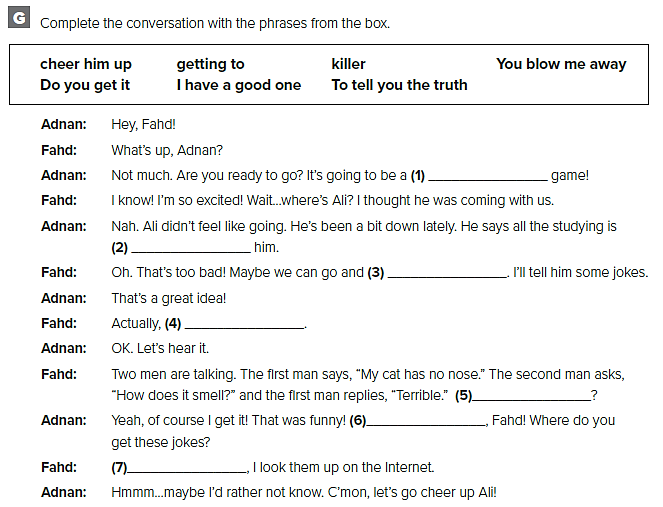 killer
getting to
cheer him up
I have a good one
Do you get it?
You blow me away
To tell you the truth
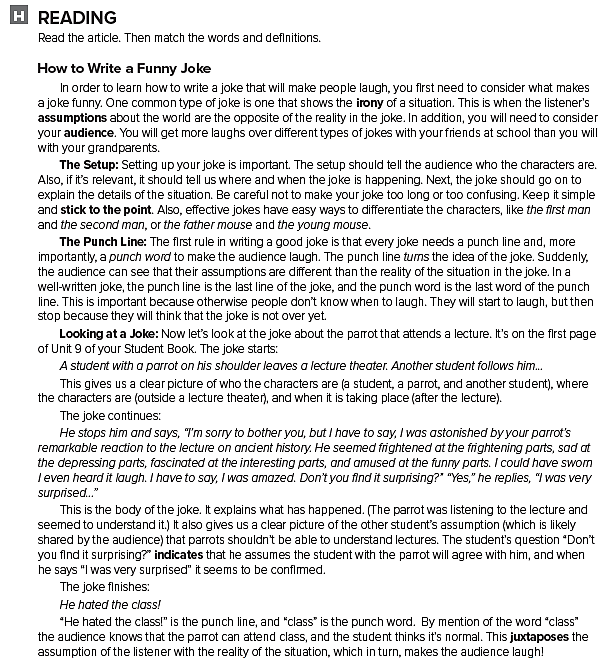 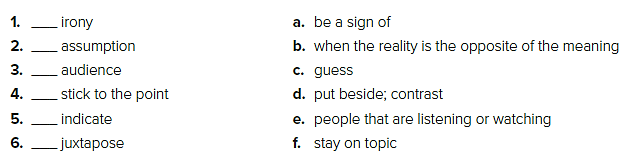 b 
c 
e 
f 
a 
d
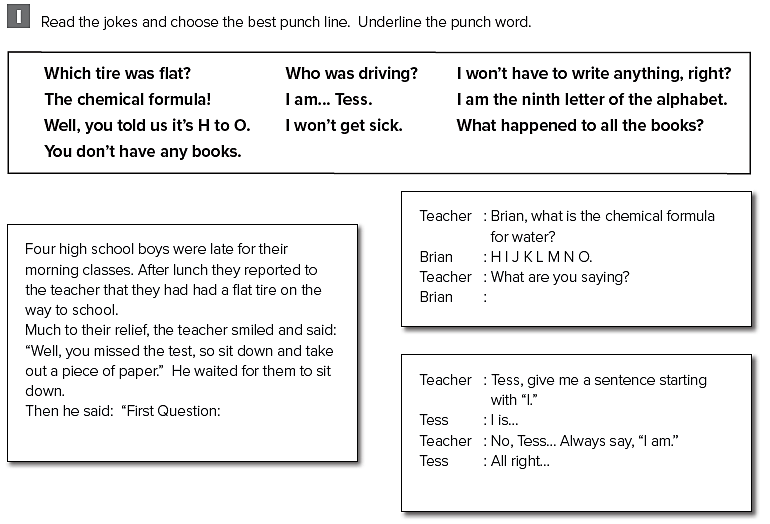 Well, you told us it’s H to O.
Who was driving?
I am the ninth letter of the alphabet
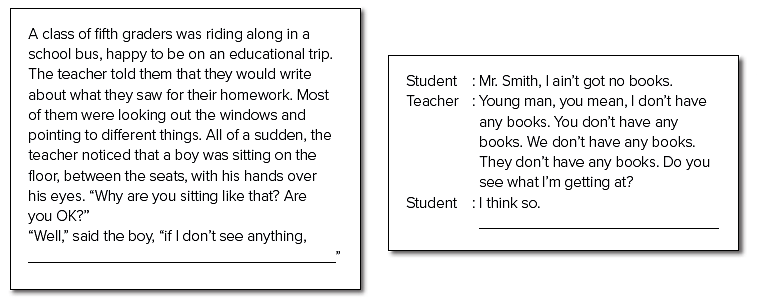 What happened to all the books?
I won’t have to write anything, right?
كل طالب يجاوب عن نفسه
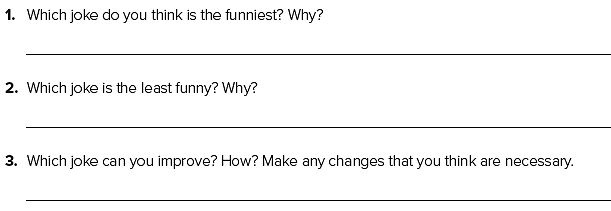 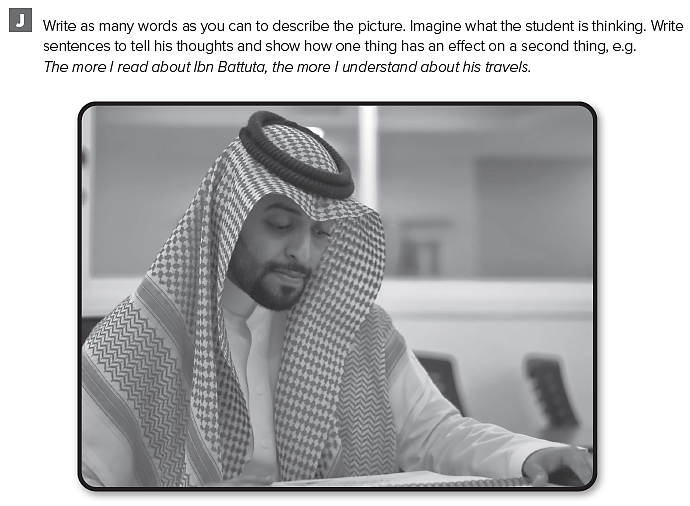 قد تختلف الاجابات
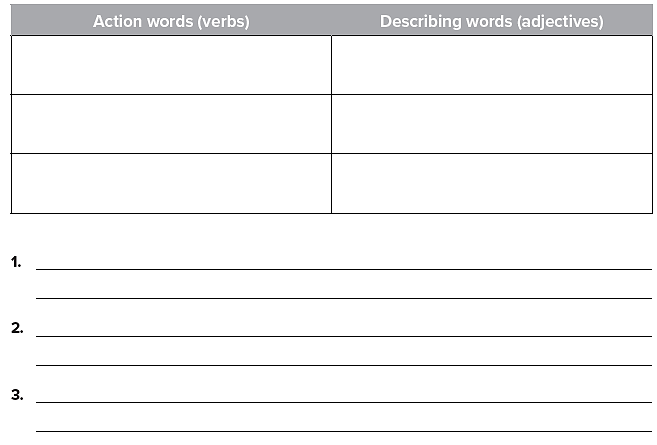 Careful  
Quiet  
Empty
Sit 
Think 
Study
The more I study physics the more questions I have. 
The more challenging the topic, the more interested I get. 
The more I concentrate, the more analytical I become.
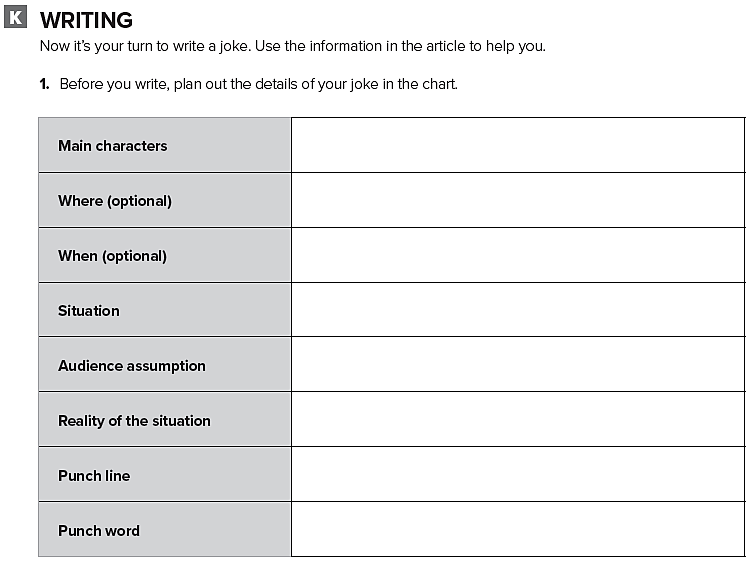 فكر في نكتة ثم قم بالكتابة عنها
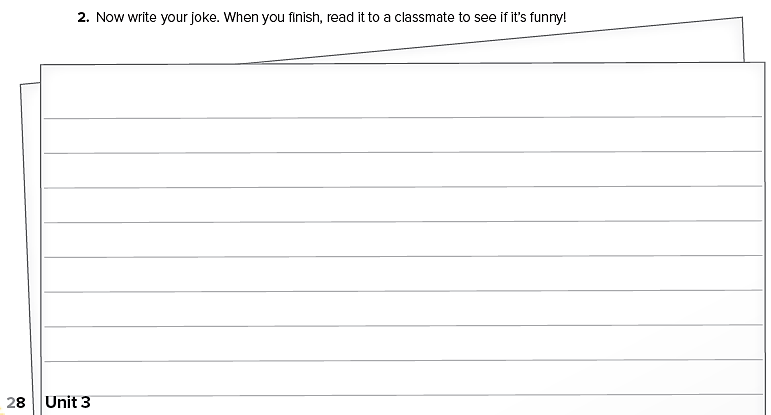 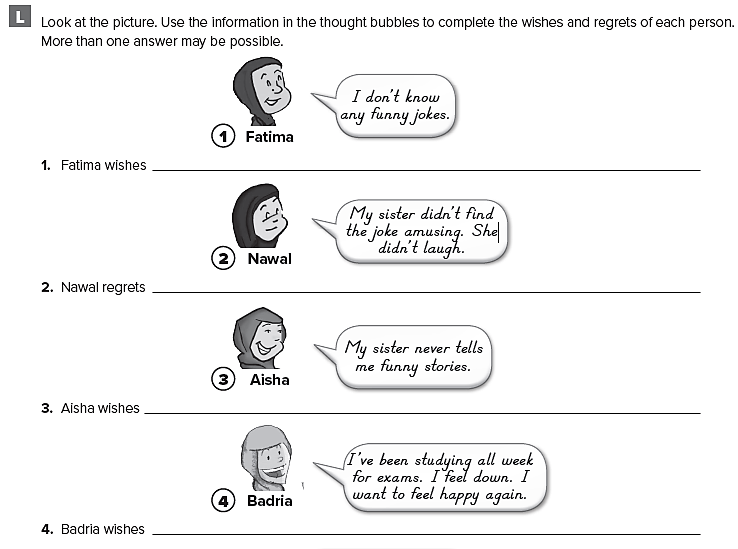 Fatima wishes she knew some funny jokes.
Nawal regrets telling her sister the joke.
Aisha wishes her father would tell her funny stories
Badria wishes she could feel happy again
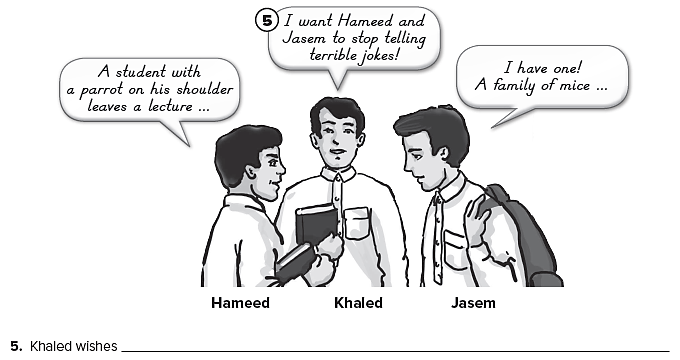 Khaled wishes Hameed and Jassem would stop telling terrible jokes
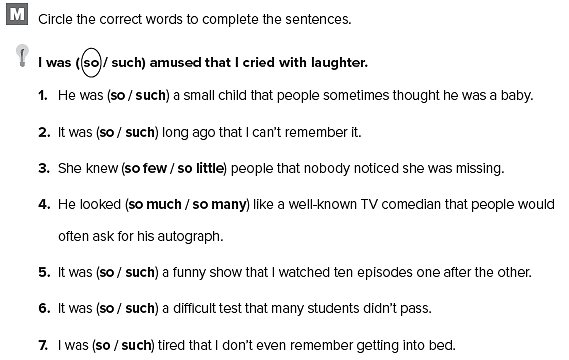 كل طالب يجيب بعباراته
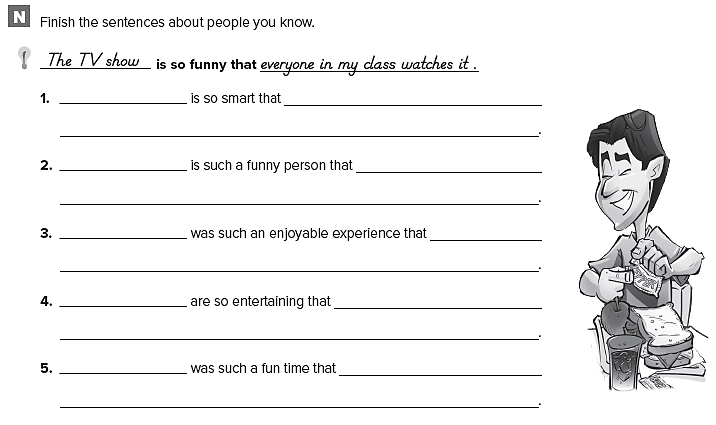 Expansion 1- 3
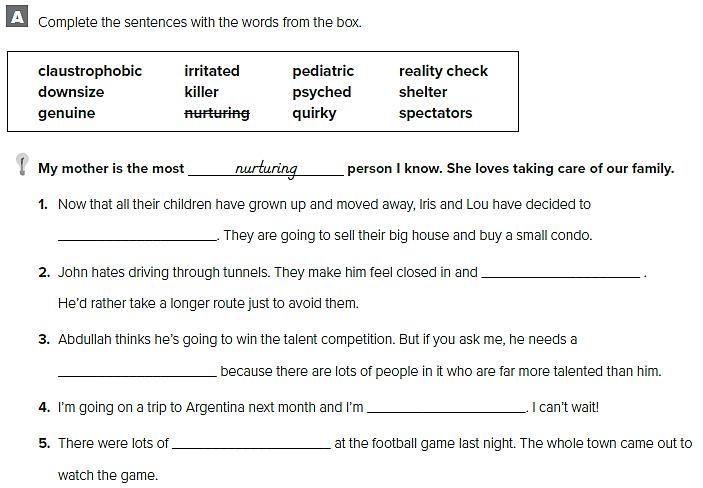 downsize
claustrophobic
reality check
psyched
spectators
quirky
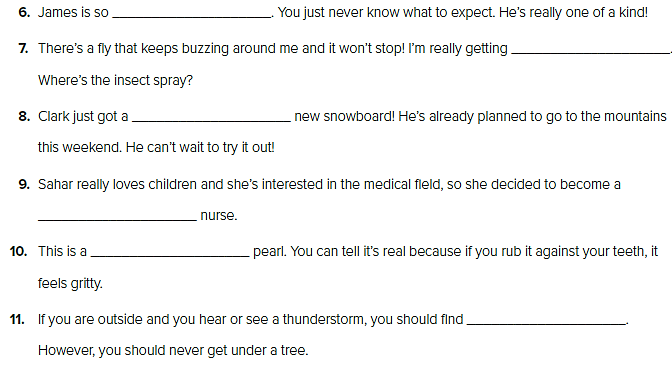 irritated
killer
pediatric
genuine
shelter
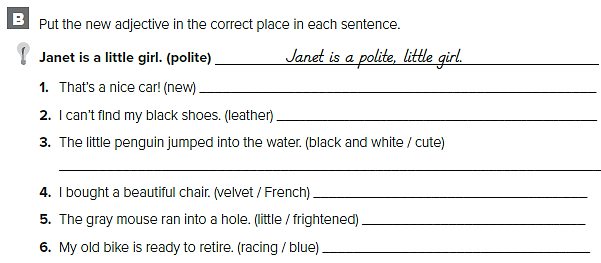 That’s a nice, new car!
I can’t find my black, leather shoes.
The cute, little, black and white penguin jumped into the water
I bought a beautiful, French, velvet chair.
The frightened, little, gray mouse ran into a hole.
My old, blue, racing bike is ready to retire.
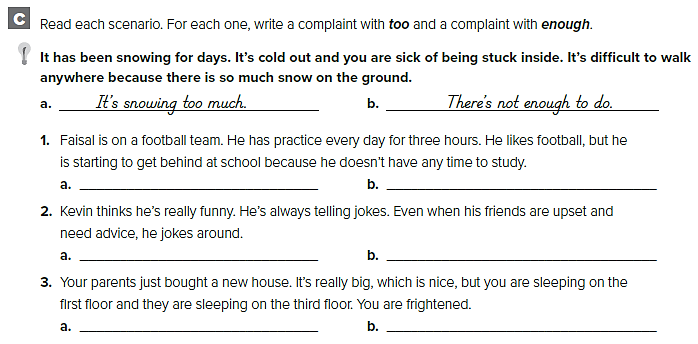 There are too many practices.      I don’t have enough time to study
He tells too many jokes. 		    He’s not serious enough.
The house is too big. 	           My parents aren’t close enough to me
قد تختلف الاجابات
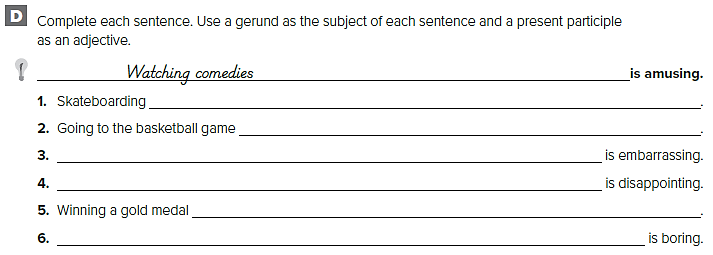 is exciting 
is entertaining 
falling down 
getting a bad grade 
is amazing 
watching news
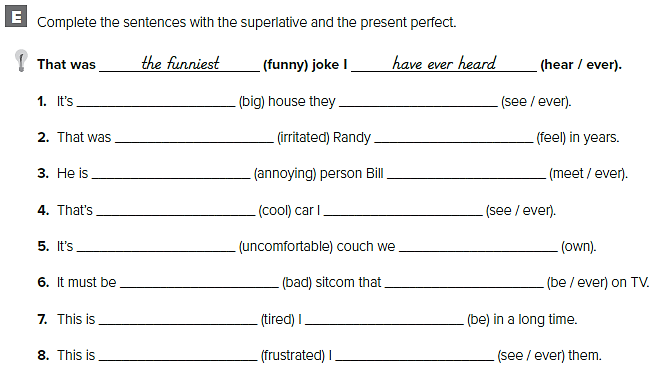 the biggest                 have ever seen
the most irritated     	has felt
the most annoying 		has ever met
the coolest 	        have ever seen
the most uncomfortable 	    have owned
the worst 		      has ever been
the most tired 	have been
the most frustrated have ever seen
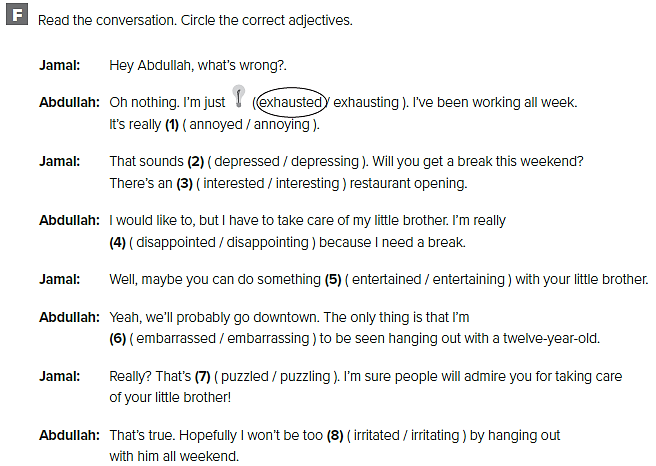 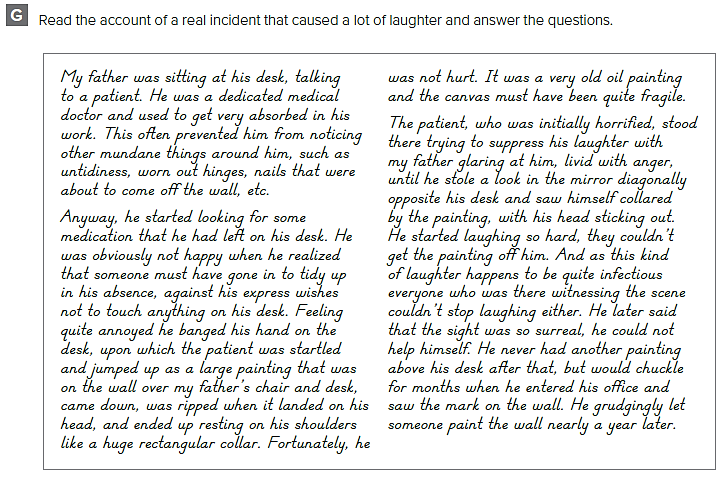 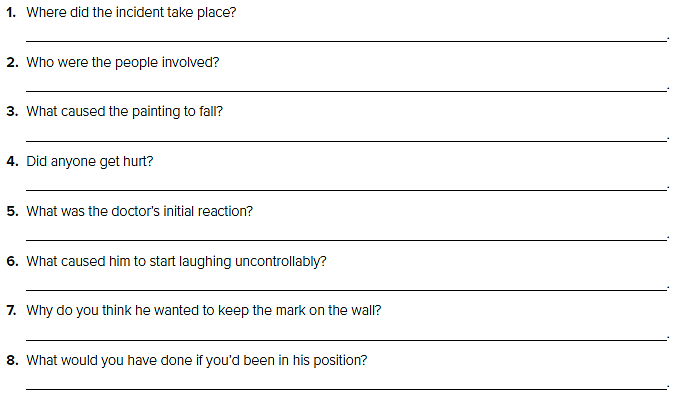 At a doctor’s office. 

The doctor and a patient. 

The banging on the desk and a loose nail. 

No, not really. 

He was livid with anger. 

Seeing himself in the mirror, collared by the painting with his head sticking out. 
to remind him of the incident 

كل طالب يجيب عن نفسه
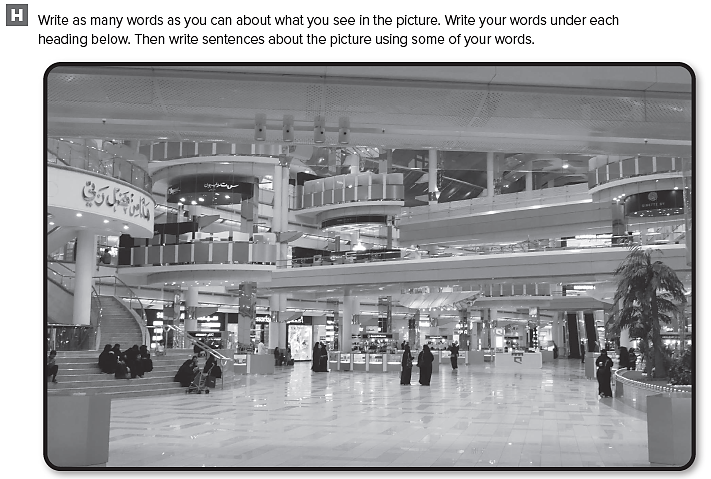 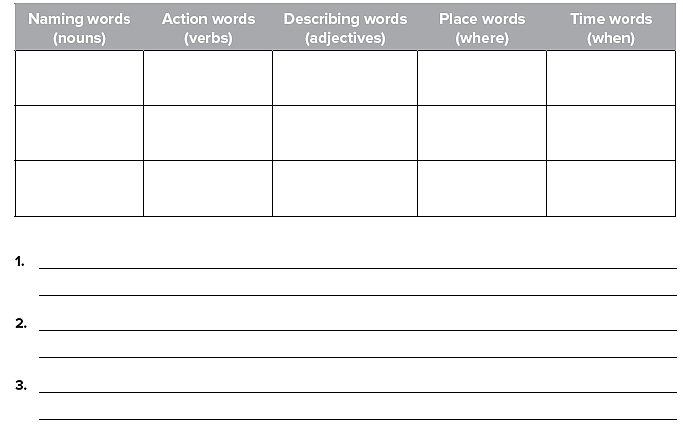 Busy
Noisy
Expensive
Walk 
Look at
Watch
Mall
Stores
Staircase
People 
Crowd 
Stores
Midday
Early
Late
The shopping mall was very crowded last Saturday at midday. 
There were people standing, walking, talking, and hurrying about.
The mall has been decorated with lots of twinkling lights. Even the palm trees are covered in lights.
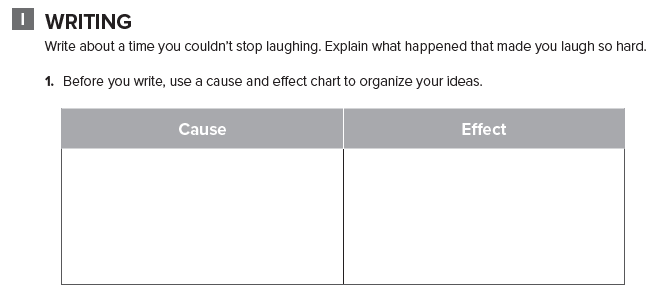 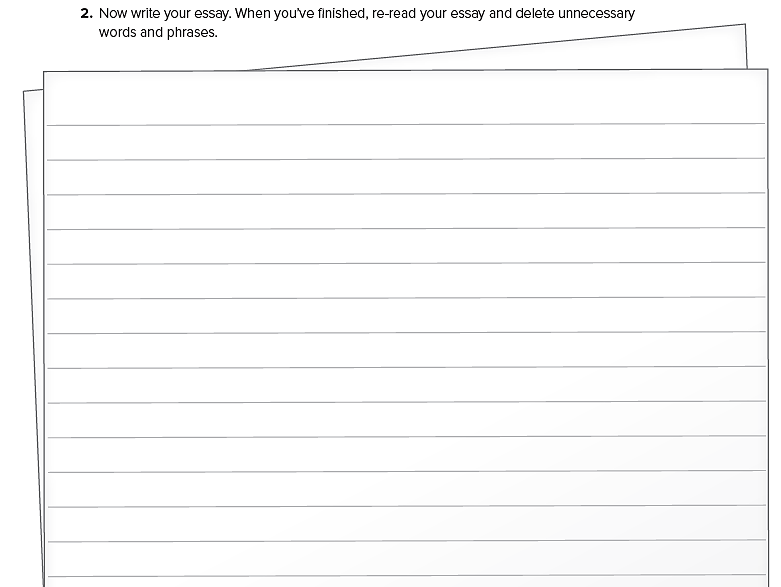 Unit 4
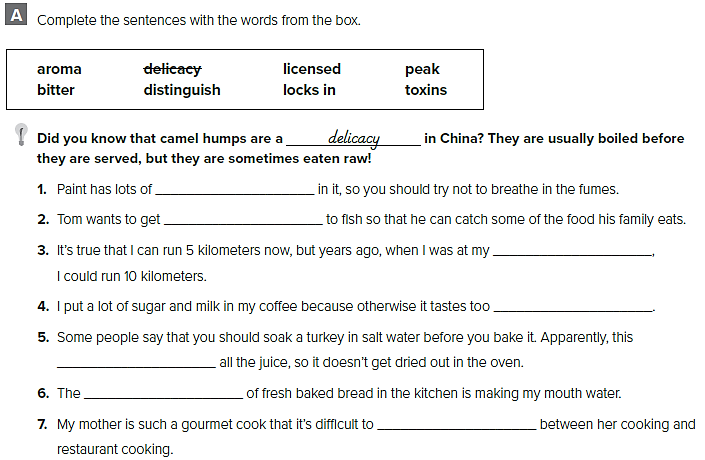 toxins
licensed
peak
bitter
locks in
aroma
distinguish
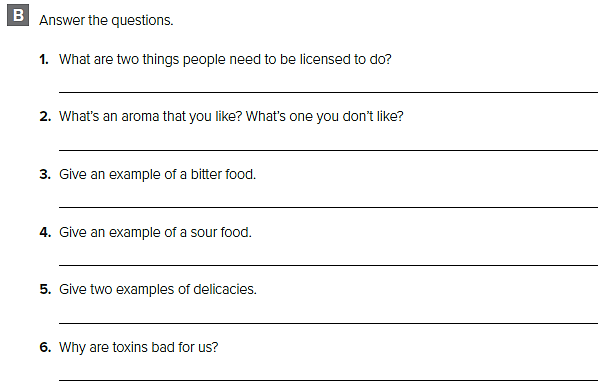 People need to be licensed to fish and drive. 
I like the aroma of roses. I don’t like the aroma of gas. 
	Coffee and dark chocolate are bitter foods. 
	Lemons and limes are sour foods 
Two examples of delicacies are fish eggs and chicken feet. 
	Toxins are poisons.
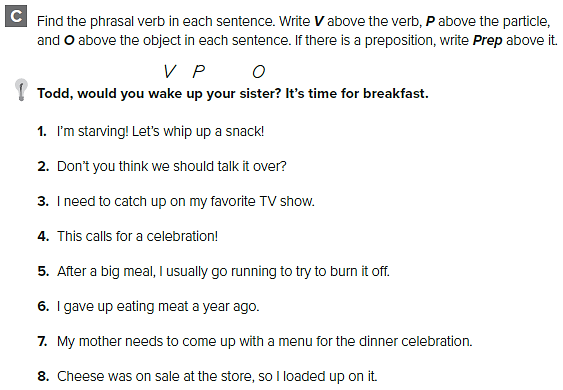 V
O
P
O
V
P
Prep
O
P
V
V
O
P
O
P
V
O
P
V
V
O
P
O
V
P
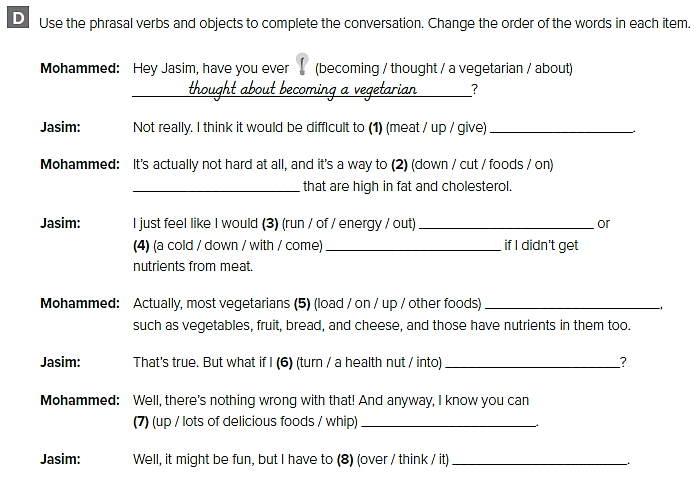 give up meat
cut down on foods
run out of energy
come down with a cold
load up on other foods
turn into a health nut
whip up lots of delicious foods
think it over
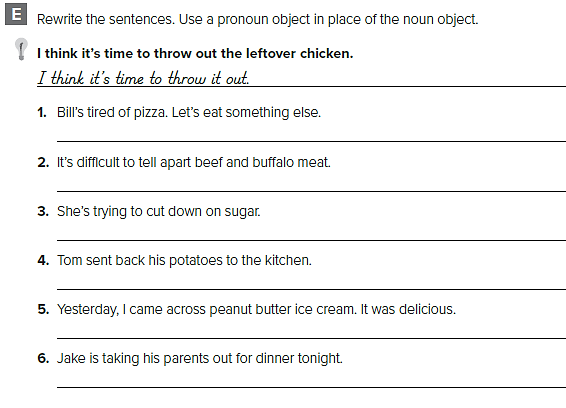 Bill’s tired of it. 
It’s difficult to tell them apart. 
She’s trying to cut down on it. 
Tom sent them back to the kitchen. 
Yesterday, I came across it. 
Jake is taking them out for dinner tonight.
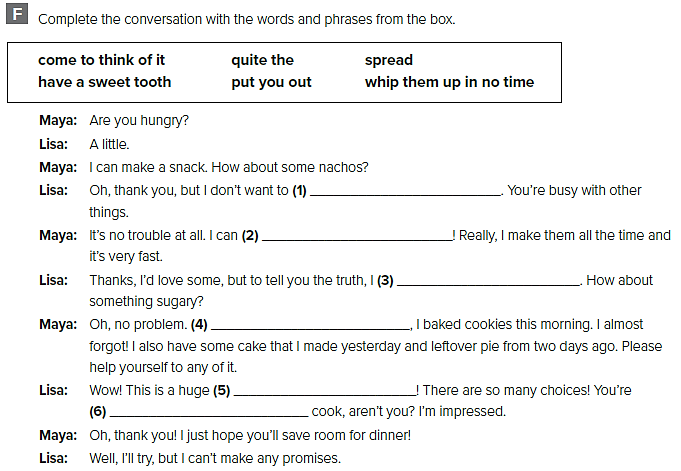 put you out
whip them up in no time
have a sweet tooth
come to think of it
spread
quite the
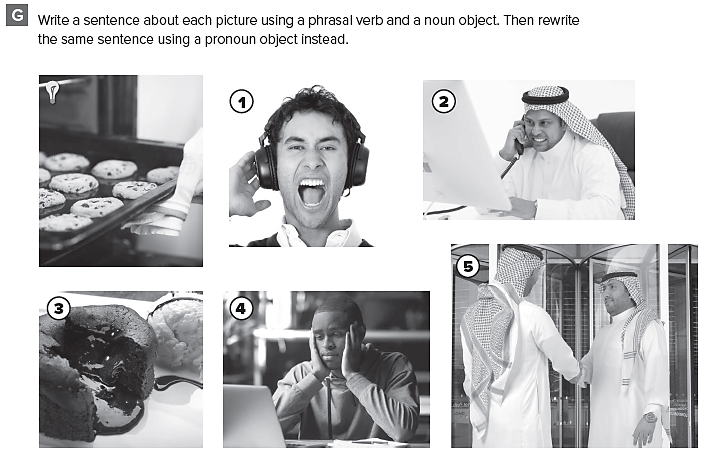 قد تختلف الاجابات
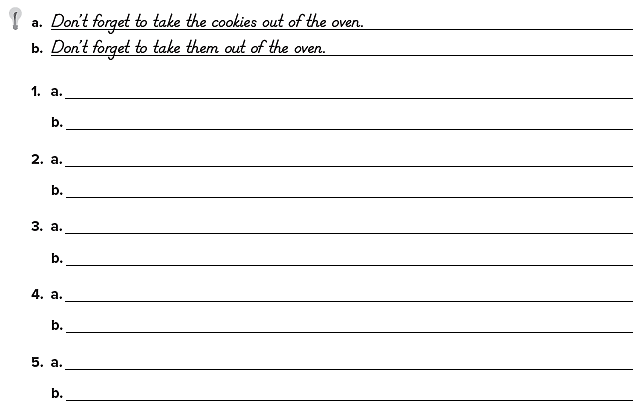 Please turn the volume down! 
Please turn it down! 
Adel is on the phone talking the problem with Greg. 
Adel is on the phone talking it with Greg. 
She is trying to give up sweets. 
She is trying to give them up. 
Tom is trying to figure out the answer. 
Tom is trying to figure it out. 
Ali ran into Omar while walking towards his office. 
Ali ran into him while walking towards his office.
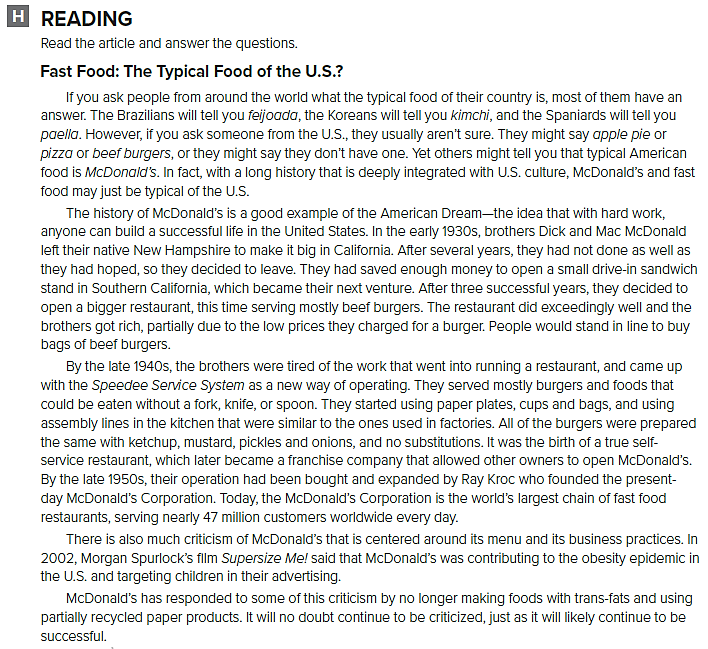 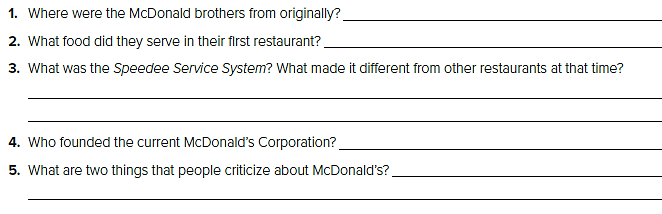 1- They were from New Hampshire, U.S.A. 
2- They served beef burgers 
3- They only served food that could be eaten without utensils, had no variations, and required only paper products. They used an assembly line like in a factory. 
4- Ray Kroc
5- That they serve fattening food and target children in their advertising.
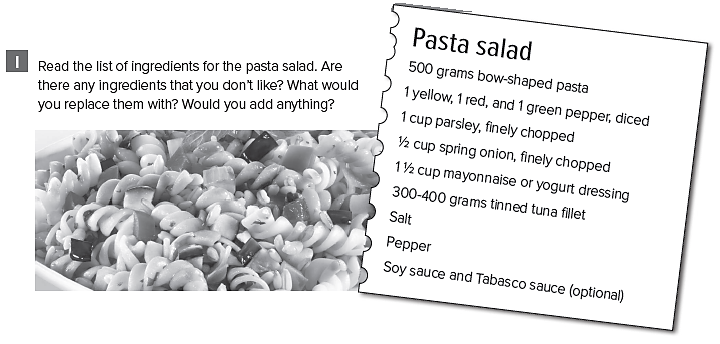 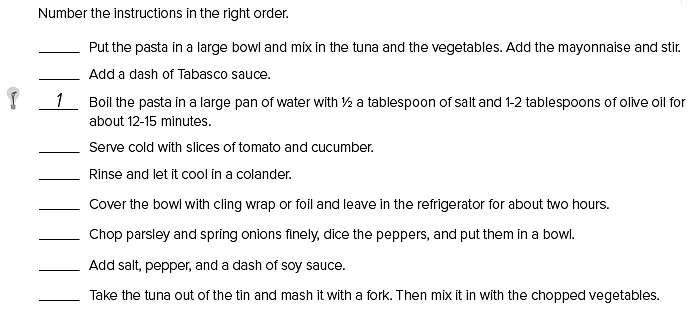 5 
6 

9 
2 
8 
3 
7 
4
كل طالب يجيب عن نفسه
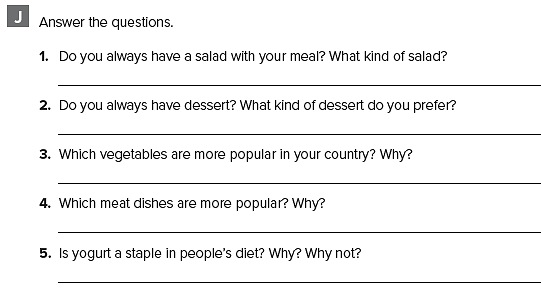 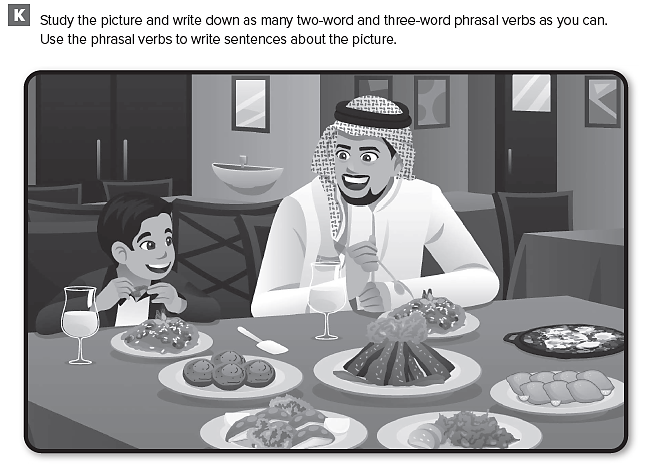 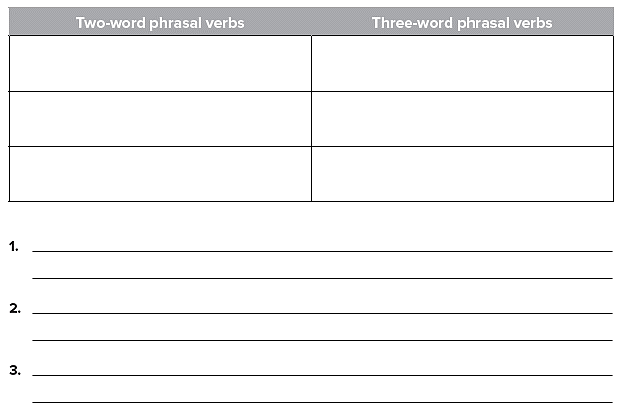 Sit down to 
Get taken out 
Catch up over
Go out 
Dig into 
Drink up
The boy’s father suggested they go out and catch up over dinner. 
The boy’s father expected him to pick at his food, but he was hungry and dug in with enthusiasm. 
When they had eaten up and drank up, they paid the check and left.
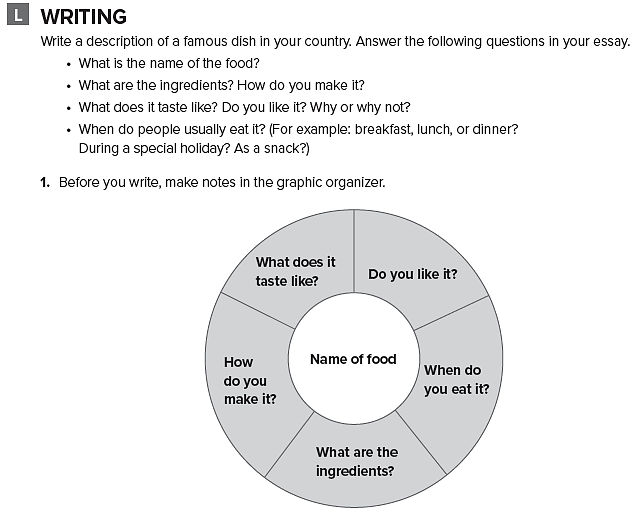 قم بالكتابة عن طبق مشهور في دولتك
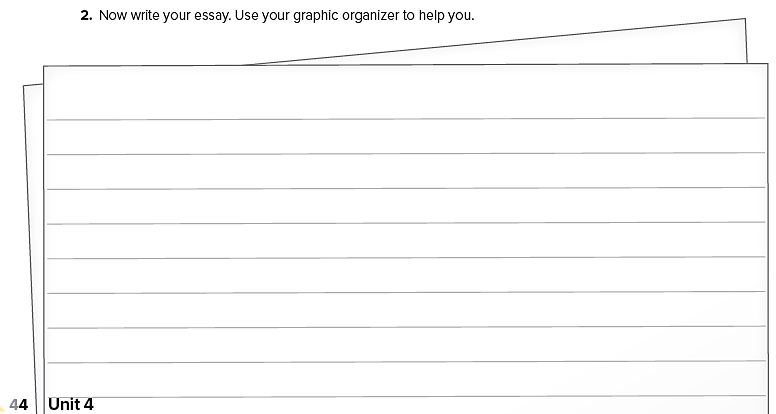 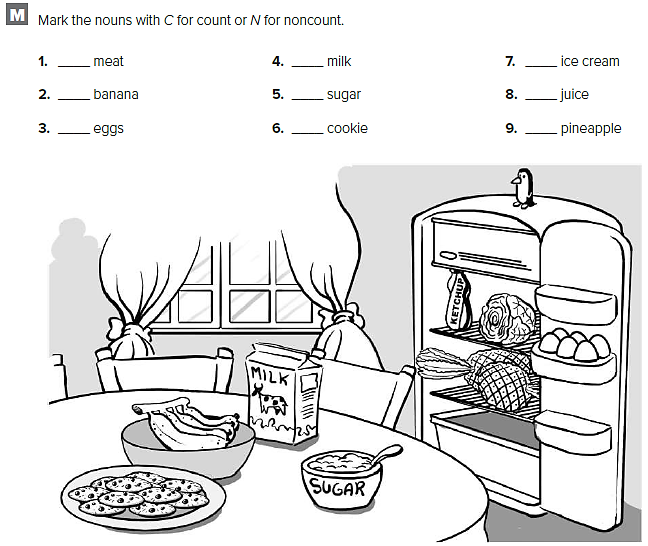 N 
C 
C
N 
N  
C
N 
N  
C
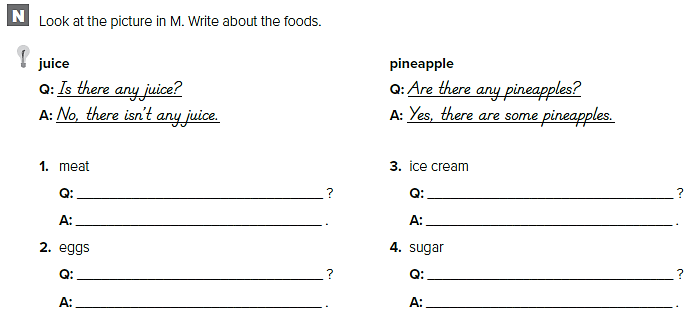 Is there any ice cream?
No, there isn’t any ice cream.
Is there any meat? 
Yes, there is some meat.
Are there any eggs?
Yes, there are some eggs.
Is there any sugar?
Yes, there is some sugar.
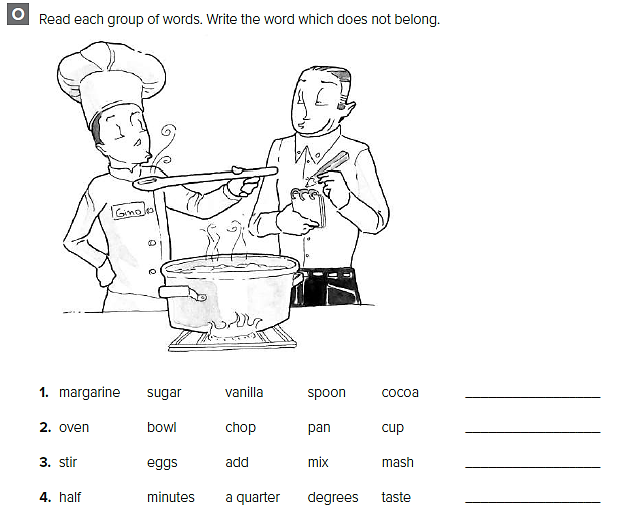 spoon 
chop 
eggs 
taste
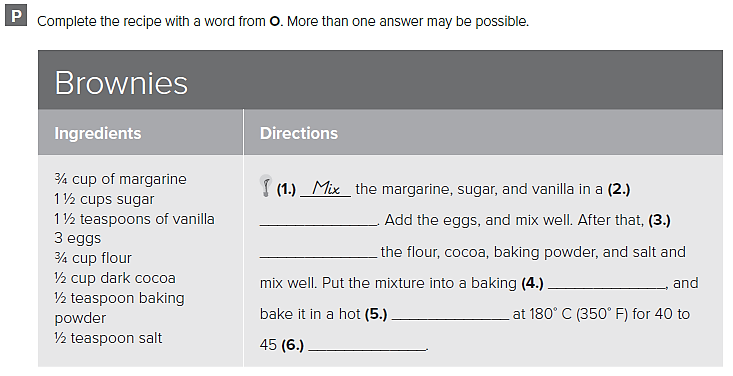 bowl
add
pan
oven
minutes
Unit 5
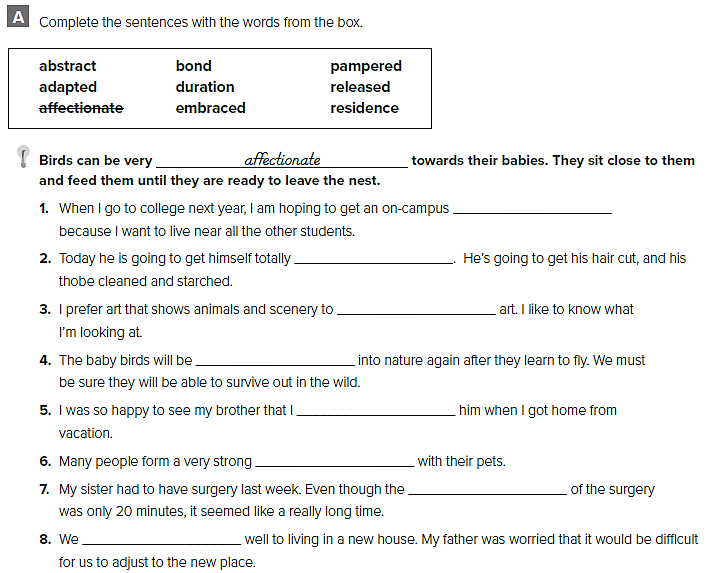 residence
pampered
abstract
released
embraced
bond
duration
adapted
كل طالب يجيب عن نفسه
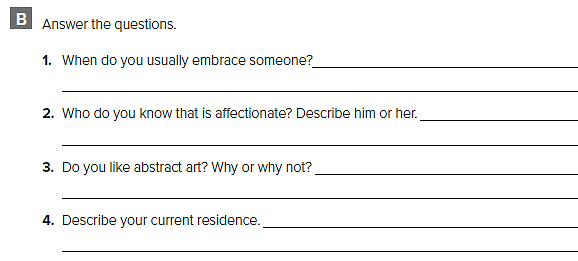 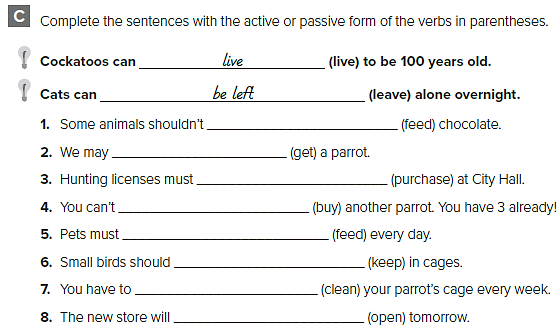 be fed
get
be purchased
buy
be fed
be kept
clean
open
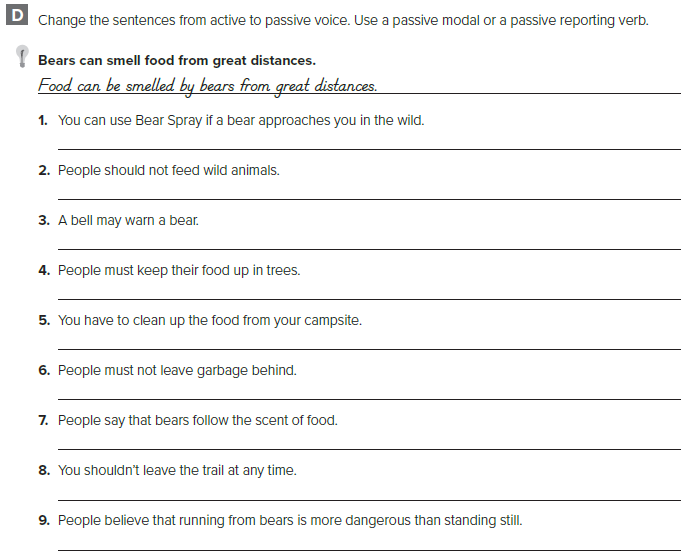 Bear Spray can be used if a bear approaches you in the wild. 

Wild animals should not be fed. 

A bear may be warned by a bell. 

Food must be kept up in the trees. 

Food has to be cleaned up from your campsite. 

Garbage must not be left behind. 

It is said that bears follow the scent of food. 

The trail should not be left at any time. 

It is believed that running from bears is more dangerous than standing still.
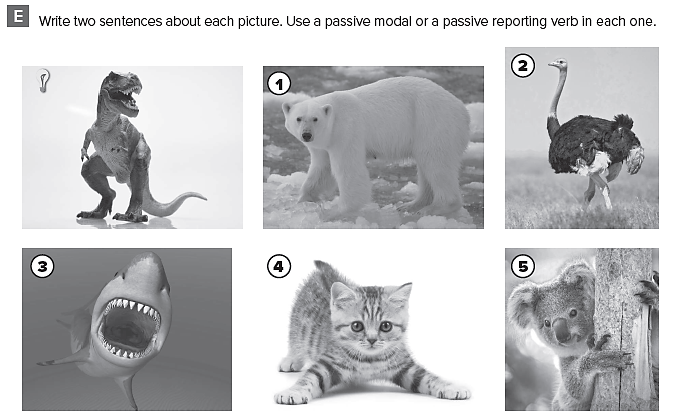 قد تختلف الاجابات
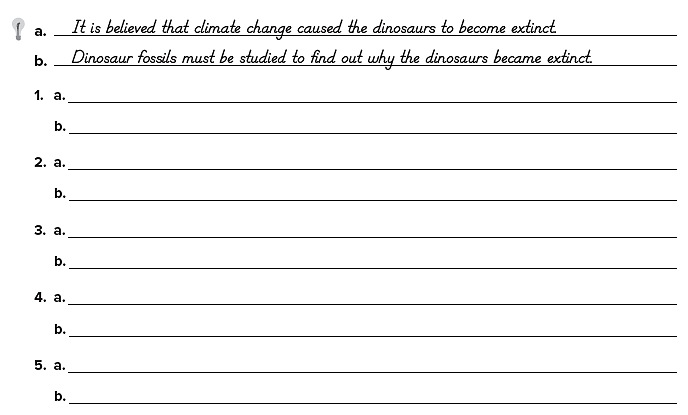 Polar bears must not be approached in the wild. 
It is said that polar bears are very fierce. 
Ostriches are said to be the largest birds 
Ostriches must be given a lot of room to roam. 
sharks are thought to be the most ferocious sea animals. 
Areas where sharks swim should be avoided 
Kittens should be kept with their mothers
Kittens are said to make good pets. 
It is said that koala bears sleep up to 18 hours a day. 
Koala bears are considered to be cute animals.
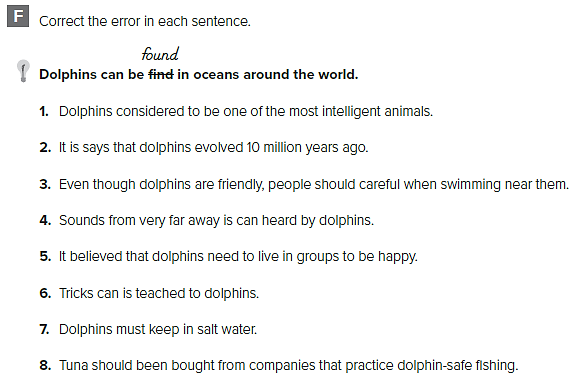 1. Dolphins are considered to be one of the most intelligent animals. 
2. It is said that dolphins evolved 10 million years ago. 
3. Even though dolphins are friendly, people should be careful when swimming near them. 
4. Sounds from very far away can be heard by dolphins. 
5. It is believed that dolphins need to live in groups to be happy. 
6. Tricks can be taught to dolphins. 
7. Dolphins must be kept in salt water. 
8. Tuna should be bought from companies that practice dolphin-safe fishing.
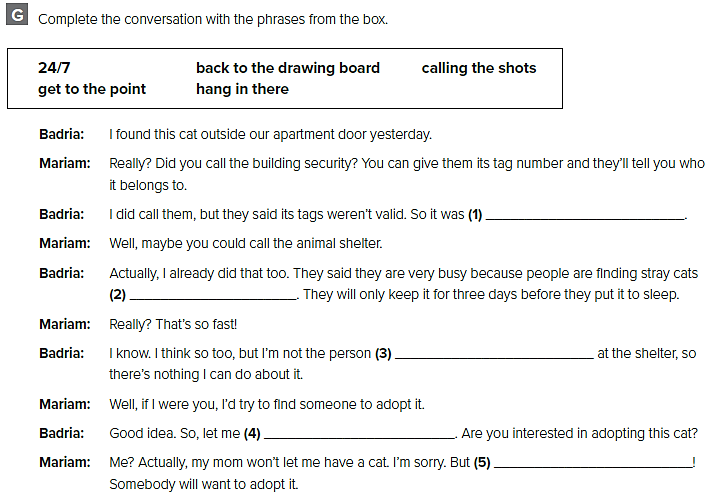 back to the drawing board
24/7
calling the shots
get to the point
hang in there
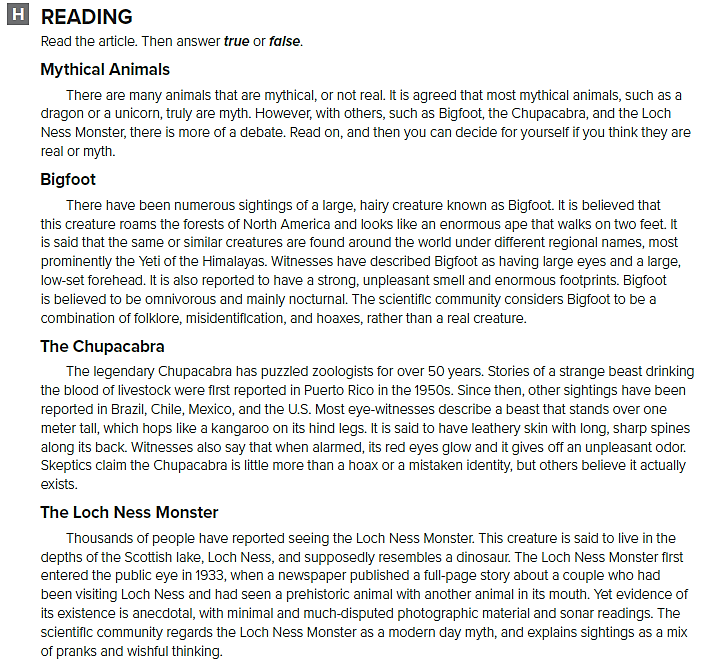 F 
T 
F 
F 
T 
F
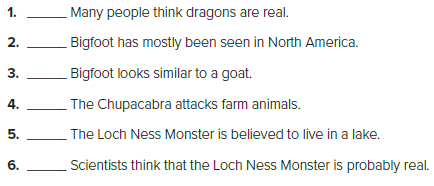 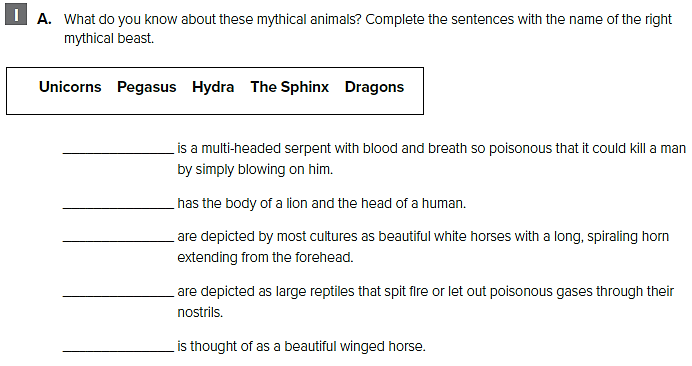 Hydra 

The Sphinx 
   Unicorns 

   Dragons 

    Pegasus
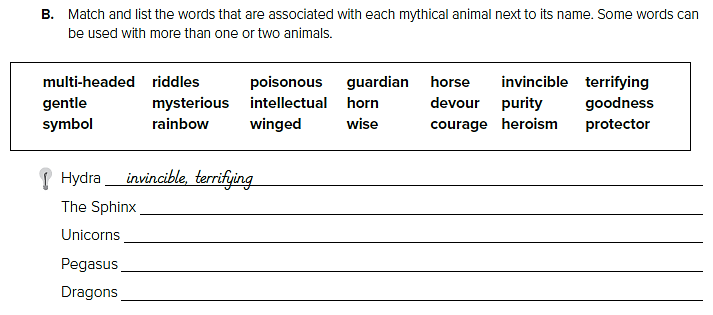 poisonous, devour 
mysterious, intellectual, guardian, riddles 
gentle, horn, purity, goodness, rainbow 
winged, protector, goodness, purity 
wise, terrifying, guardian
قد تختلف الإجابات
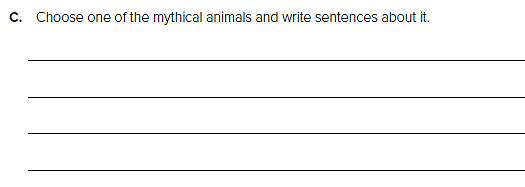 Hydra was a multi-headed creature that devoured anyone that came near her. Each of Hydra’s heads seemed to have a will and a movement of its own.
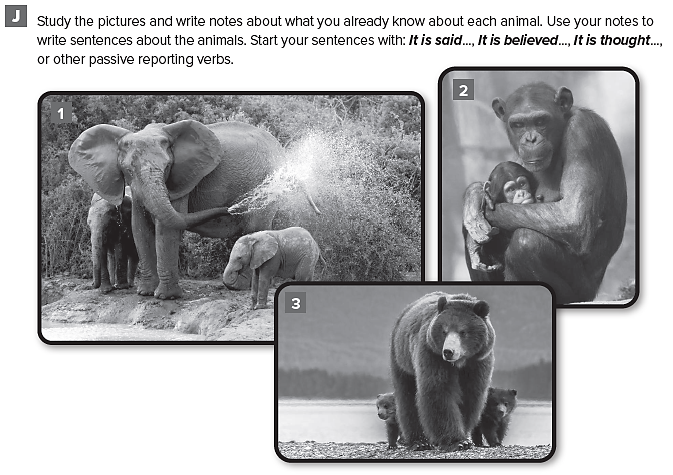 قد تختلف الإجابات
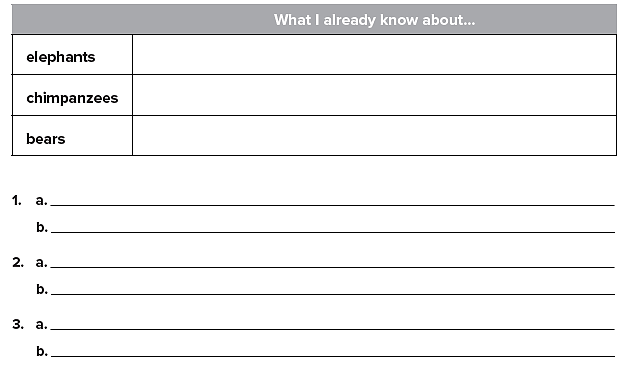 Loyal, family-oriented, packs, support each other
Naughty, possessive, highly emotional, agile
Dangerous when hungry, vicious when there are cubs
Elephants are very loyal to their friends and family. 
They can lift heavy weights with their trunks. 

Chimps are very sociable animals 
Like most monkeys chimps like to eat fruit and nuts.
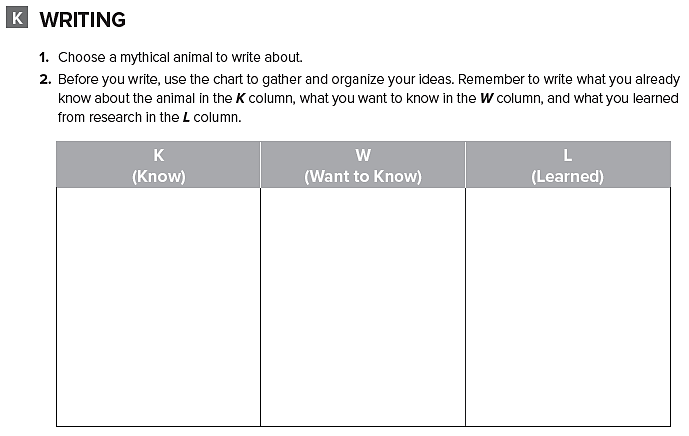 قم بالكتابة عن حيوان أسطوري
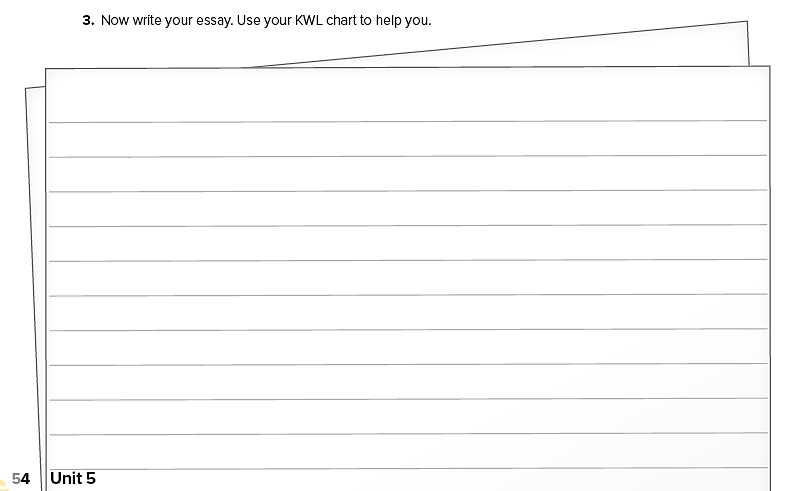 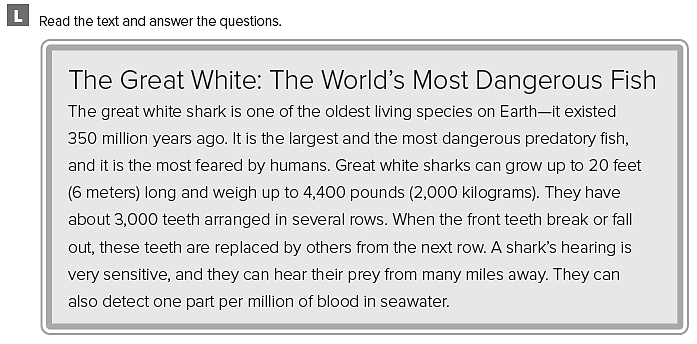 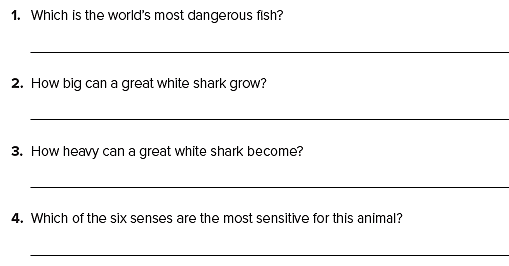 The great white shark.
up to 20 feet (or 6 meters).
up to 4,400 pounds (or 2,000 kg).
The sense of sound and smell.
قد تختلف الإجابات
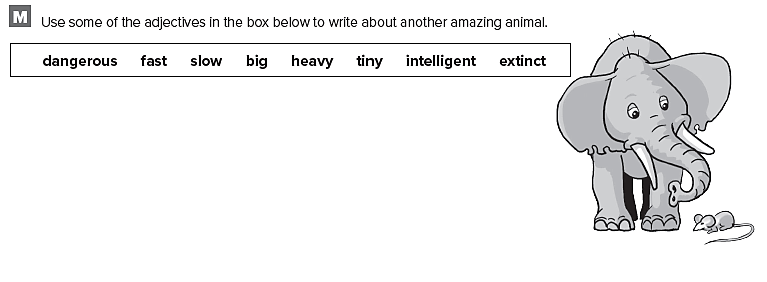 A dolphin is a very intelligent animal. Even though it is quite a big animal, a dolphin can swim quite fast. It is not a dangerous animal; it is very friendly.
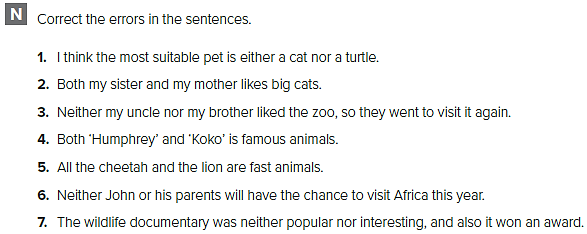 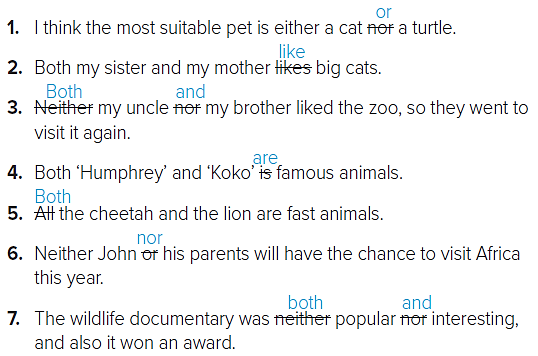 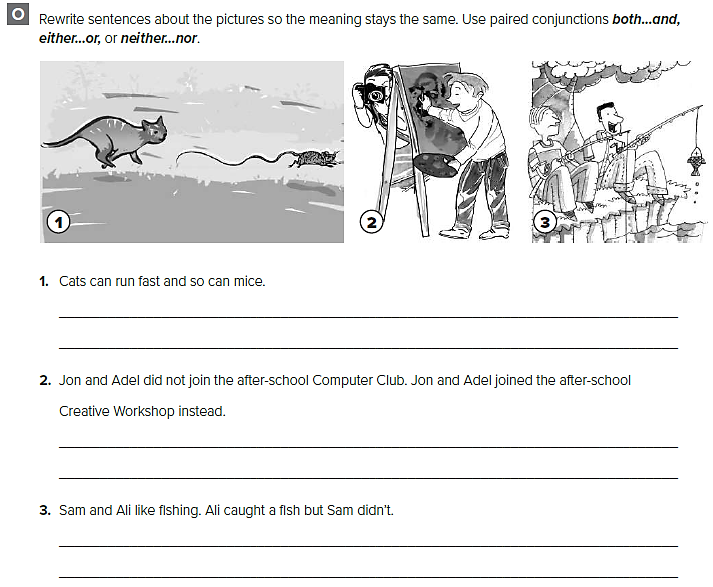 Both cats and mice can run fast.
Neither Jon nor Adel joined the after-school Computer Club. They joined the after-school Creative Workshop instead.
Both Sam and Ali like fishing. Ali caught a fish but Sam didn’t.
Unit 6
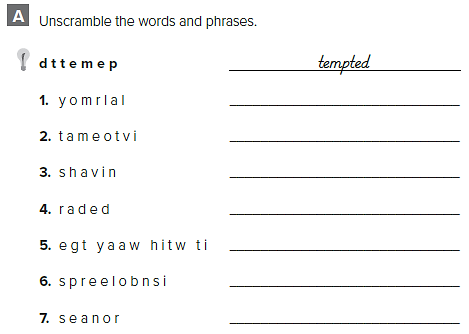 morally 
motivate 
vanish 
dread 
get away with it 
responsible 
reason
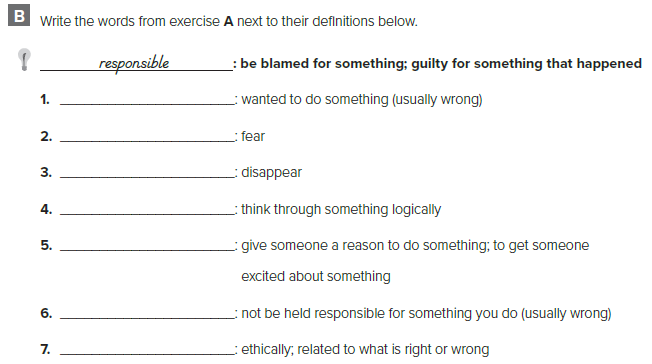 tempted 
dread 
vanish 
reason 
Motivate

get away with it 
morally
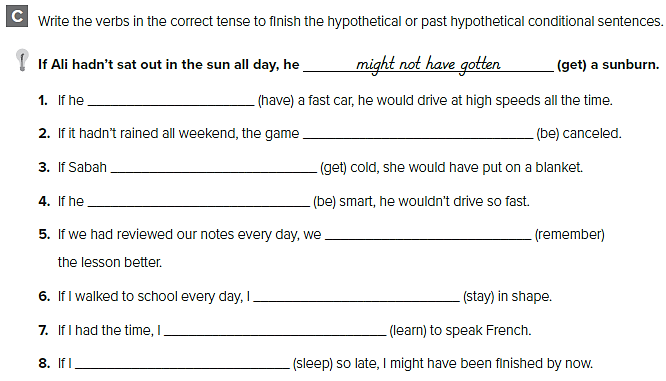 had
might not have been cancelled
had gotten
were
could have remembered
would stay
would learn
hadn’t slept
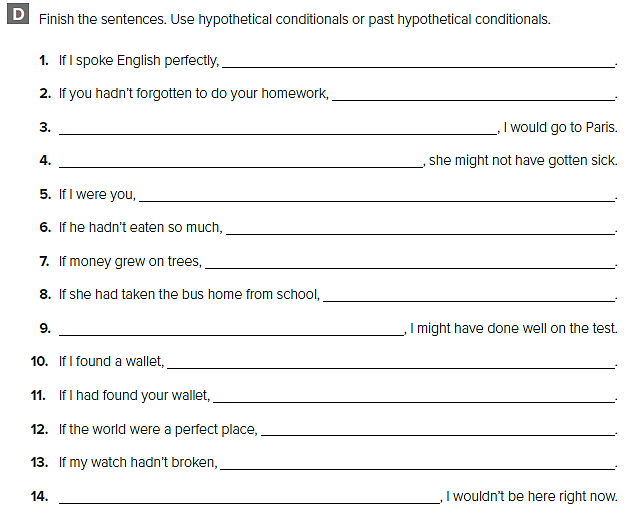 1. I wouldn’t be in this class 
2. you would have done better on the test 
3. If I could go anywhere 
4. If she had worn a jacket 
5. I would call him 
6. he wouldn’t have been so full 
7. I would be a gardener 
8. she wouldn’t have gotten lost 
9. If I had studied 
10. I would call the police 
11. I would have returned it to you 
12. there wouldn’t be any crime 
13. I would have been on time 
14. If I were rich
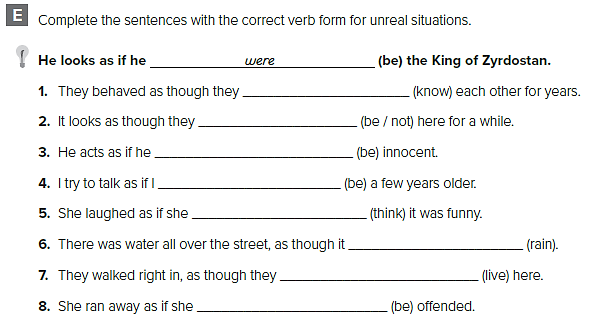 had known
hadn’t been
was
was
had thought
had rained
had lived
had been
قد تختلف الإجابات
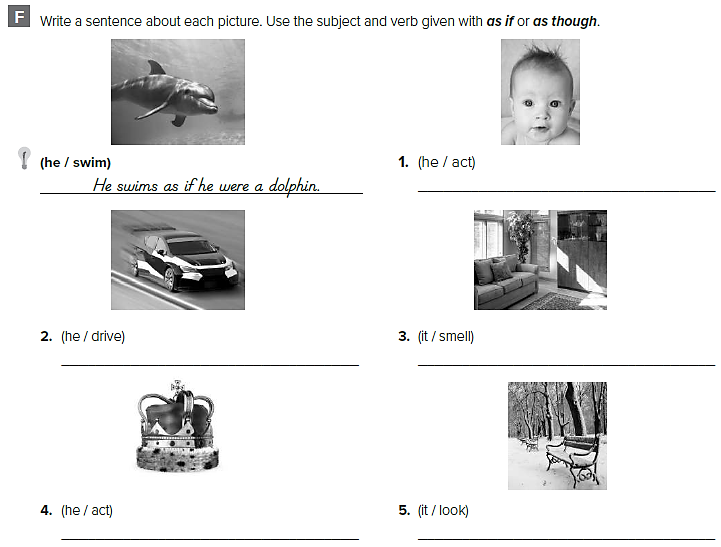 He acts as if he were a baby.
He drives as if he were a race driver
It smelled as if we were in a garden
He acts as though he were the king
It looked as if it had snowed.
قد تختلف الإجابات
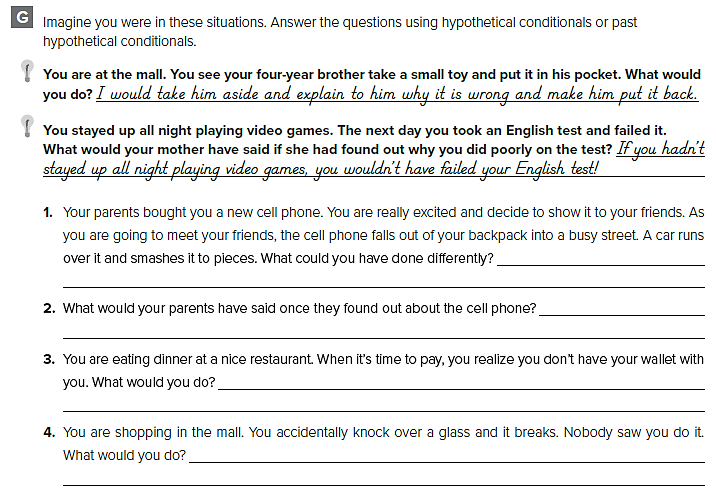 If I hadn’t driven so fast, I would still have a new car
If you hadn’t driven so recklessly, you wouldn’t have broken your leg.
I would ask if I could wash dishes.
I would drive away.
قد تختلف الإجابات
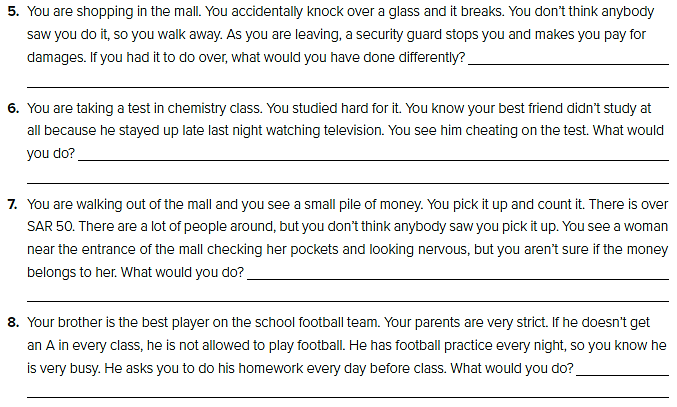 If I hadn’t driven away, I wouldn’t have gotten arrested.
I would tell the teacher.
I would ask the woman if she lost something
I would tell my friend that he can only copy my homework during football season.
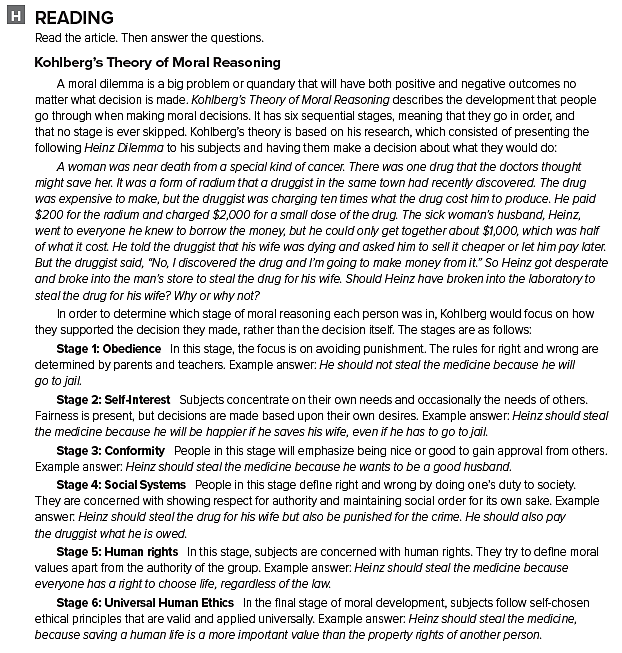 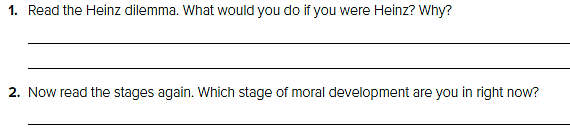 If I were Heinz, I would also probably try to steal the drug for my wife
I think that I am in Stage 2: Self-Interest. I think it is more important that Heinz first saves his wife and worries about the consequences later.
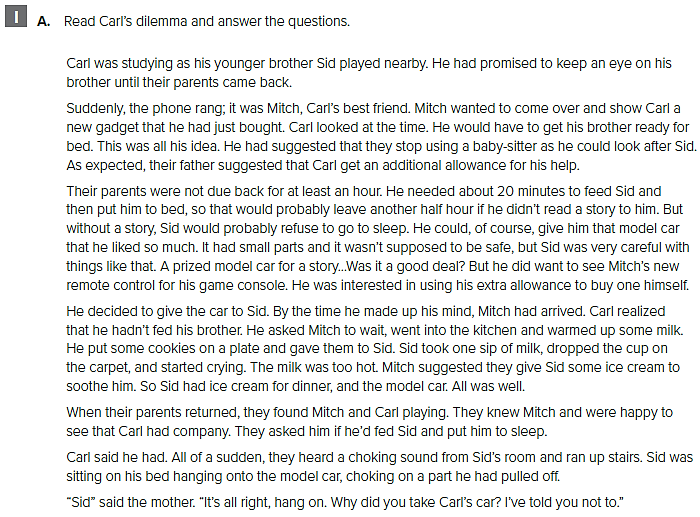 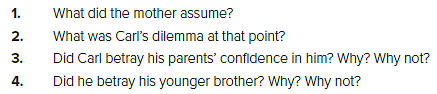 1. She assumed that Sid had taken the car without telling Carl. 
2. Whether he should tell his mother that he had given the model car to Sid himself. 
3. He did, partly. He kept an eye on Sid and tried to feed him and then put him to bed but was not prepared to take the time needed 
4. In Sid’s eyes he probably didn’t, because he had given him the car.
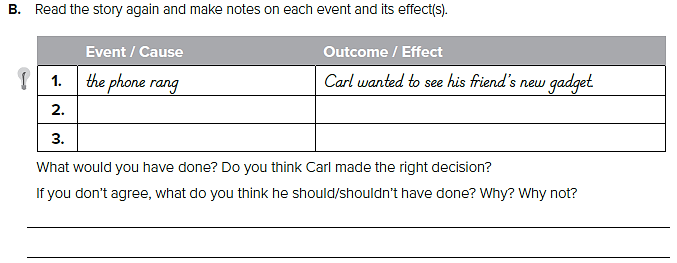 Sid dropped the cup on Carpet 
Sid choked on a small part
gave Sid milk 
Carl gave him a model car
كل طالب يجيب بعباراته
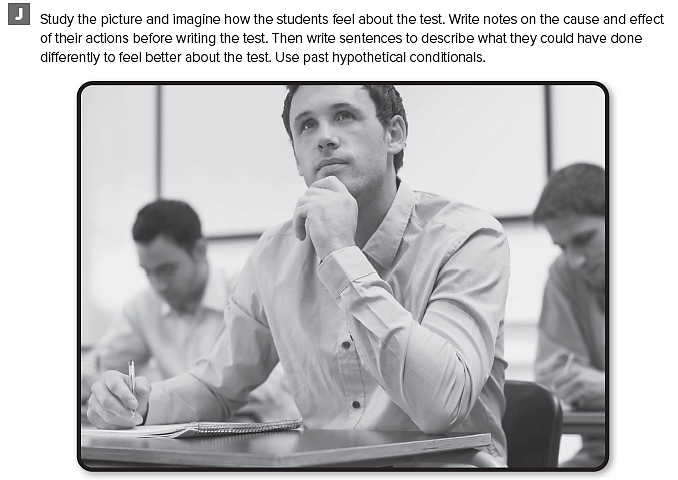 قد تختلف الإجابات
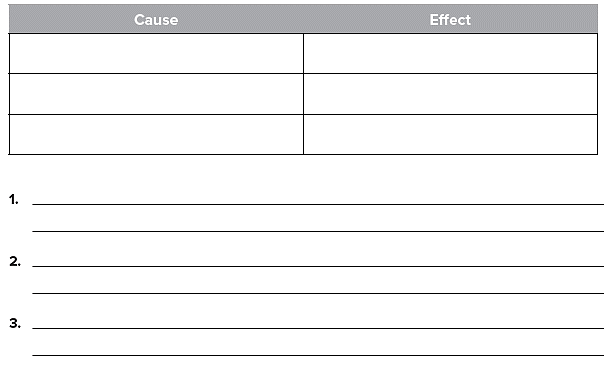 Didn’t pay attention 
Didn’t study 
Studied through the night
Found the test difficult
Failed the test 
Made mistakes
If they had studied, they would have answered more questions. 
If they hadn’t stayed up through the night they wouldn't be sleepy.
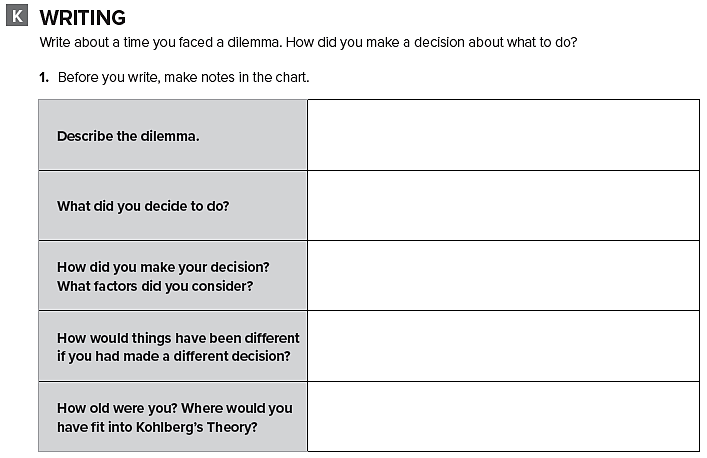 قم بالكتابة عن مأزق وقعت فيه
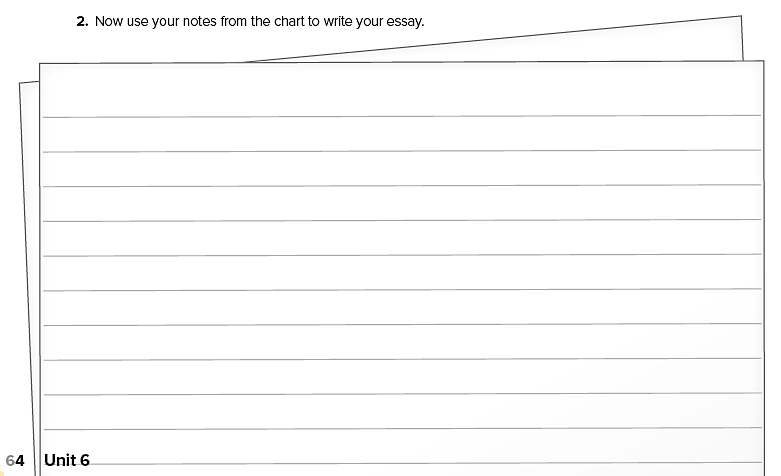 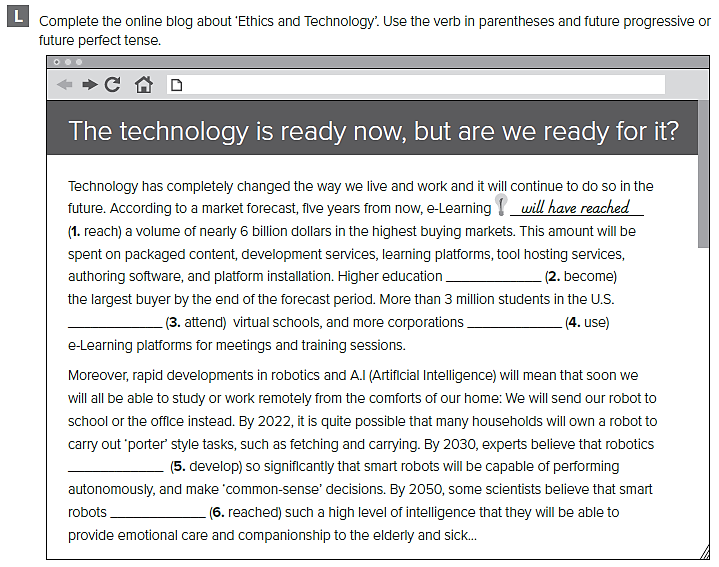 2. will have become 
3. will be attending 
4. will be using 
5. will have developed 
6. will have reached
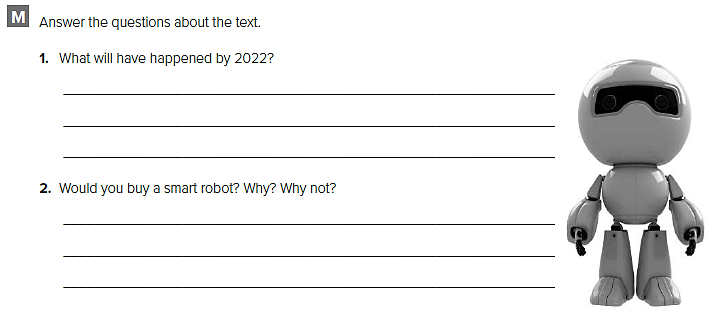 By 2022, many households will have bought a smart robot.
كل طالب يجيب عن نفسه
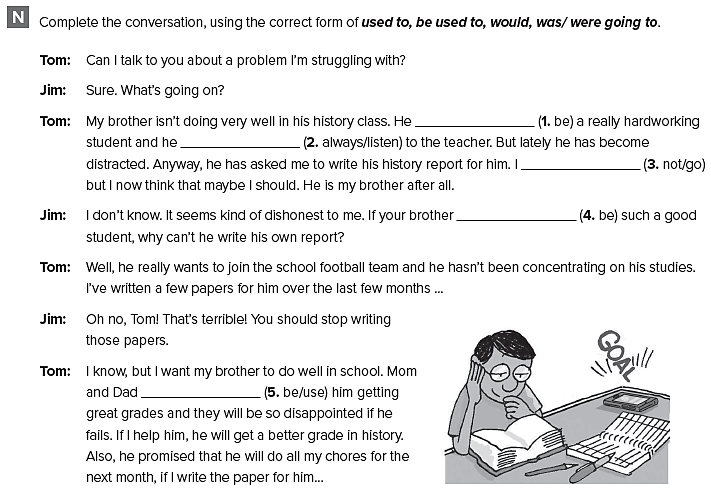 used to be
would always listen
wasn’t going to
used to be
are used to him
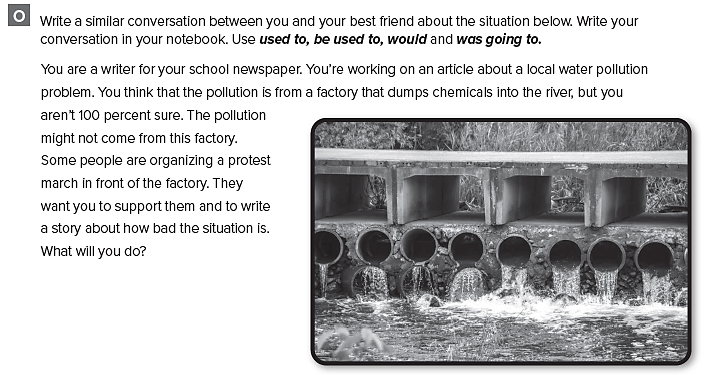 قم بكتابة محادثة مشابهة
Expansion 4 – 6
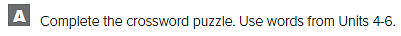 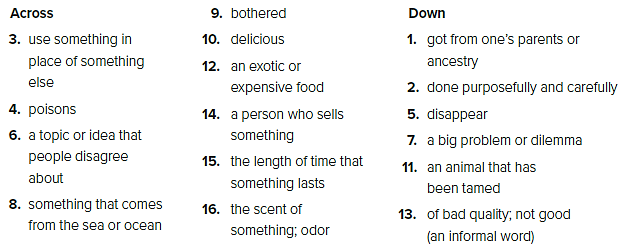 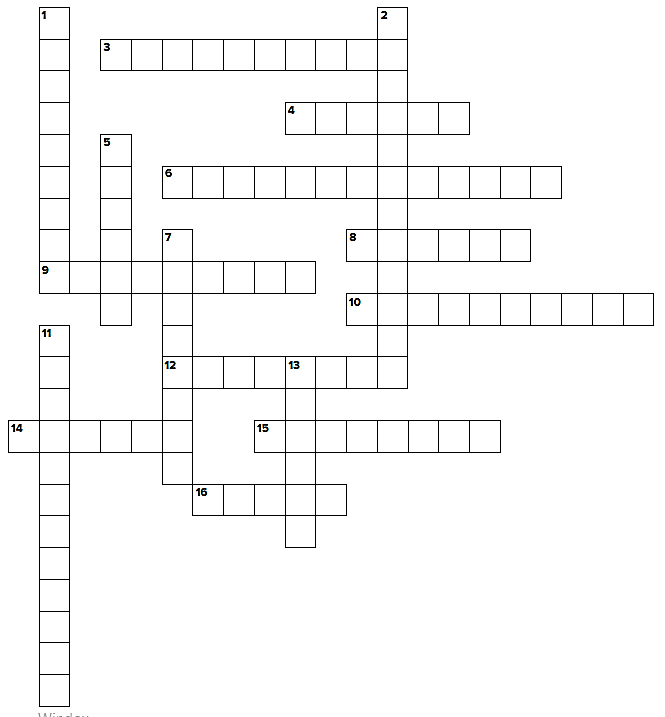 Across
3. substitute 
4. toxins 
6. controversial 
8. hassle 
9. disturbed  
10. delectable 
12. delicacy 
14. vendor 
15. duration 
16. aroma
Down
1. inherited
2. deliberately
5. vanish
7. quandary
11. domesticated
13. crummy
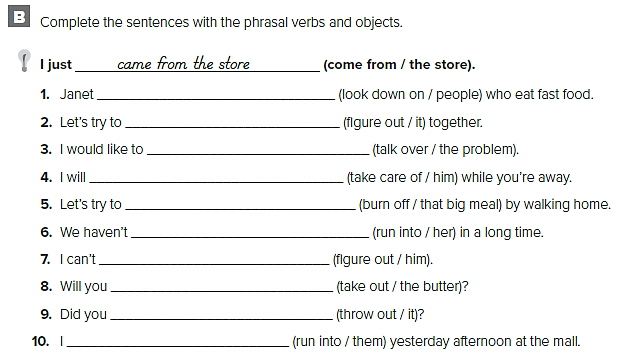 looks down on people 
figure it out 
talk the problem over
take care of him 
burn that big meal off
run into her
figure him out 
take the butter out
throw it out 
ran into them
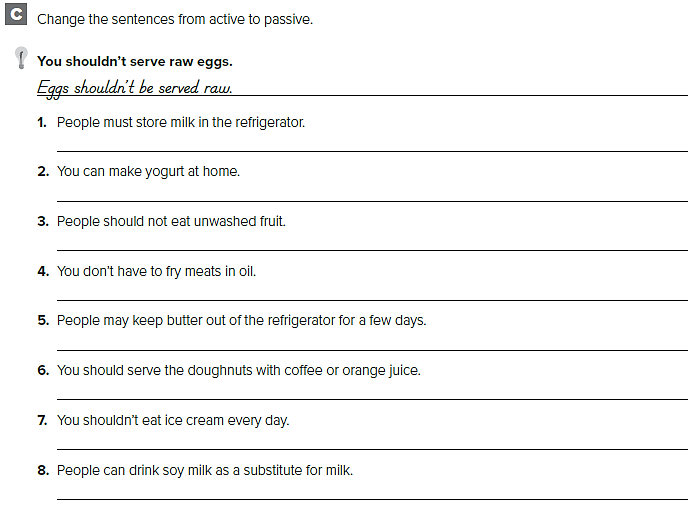 Milk must be stored in the refrigerator. 
Yogurt can be made at home. 
Unwashed fruit should not be eaten. 
Meats don't have to be fried in oil. 
Butter may be kept out of the refrigerator for a few days. 
The doughnuts should be served with coffee or orange juice. 
Ice cream shouldn’t be eaten every day. 
Soy milk can be drunk as a substitute for milk.
قد تختلف الإجابات
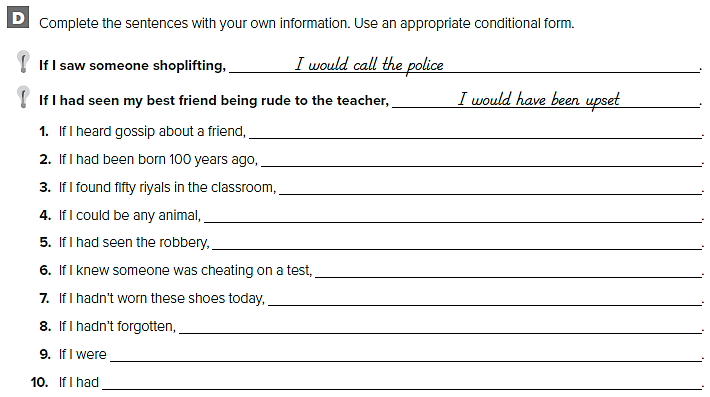 I wouldn’t tell anybody else 
I would not have learned how to use a computer 
I would give it to the principal 
I would be a bear 
I would have called the police 
I would tell the teacher 
I would have worn my blue shoes 
I wouldn’t have gotten in trouble 
you, I would be very careful 
gotten up early, I would have been very tired
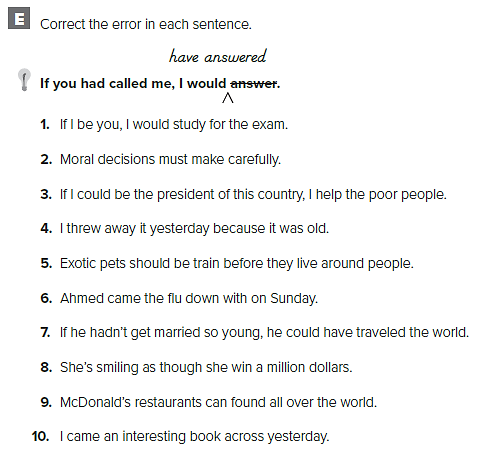 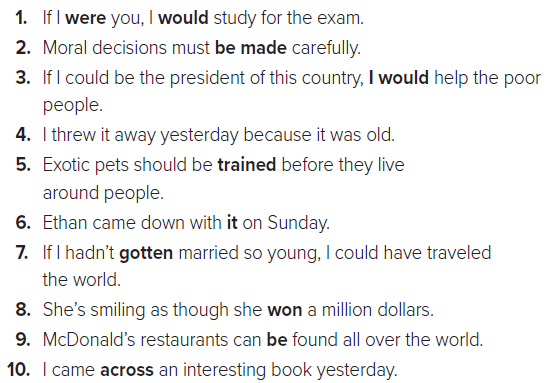 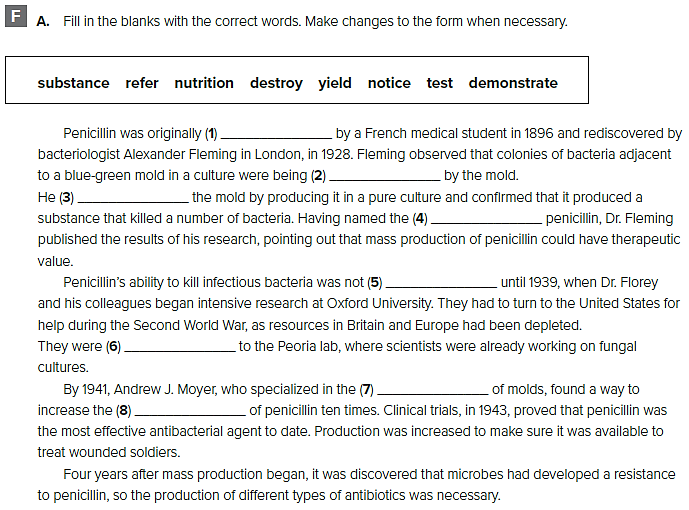 tested
destroyed
demonstrated
substance
noticed
referred
nutrition
yield
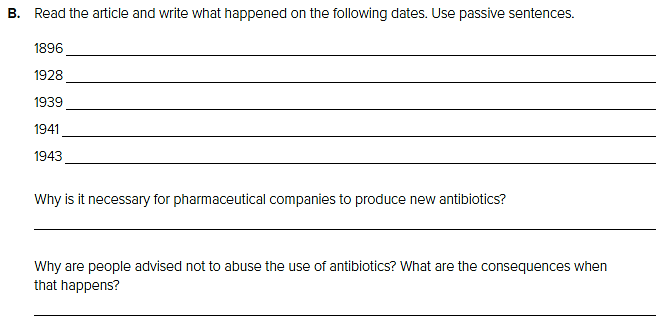 Penicillin was originally tested 
Penicillin was rediscovered 
Penicillin's ability to kill infectious bacteria was noticed 
the yield of penicillin was increased ten times. 
penicillin was proved the most effective antibacterial agent.
because microbes have developed a resistance to Penicillin.
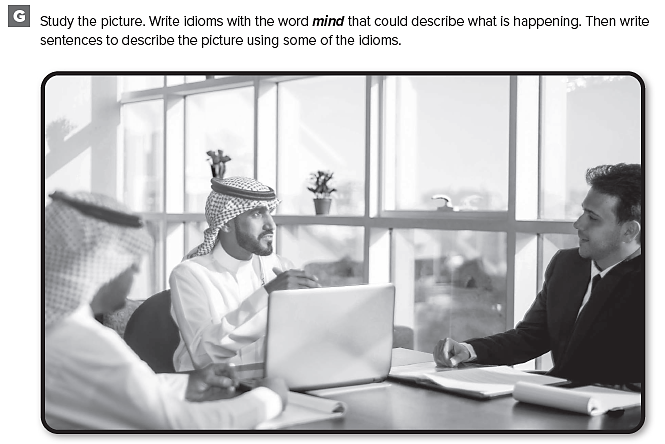 قد تختلف الإجابات
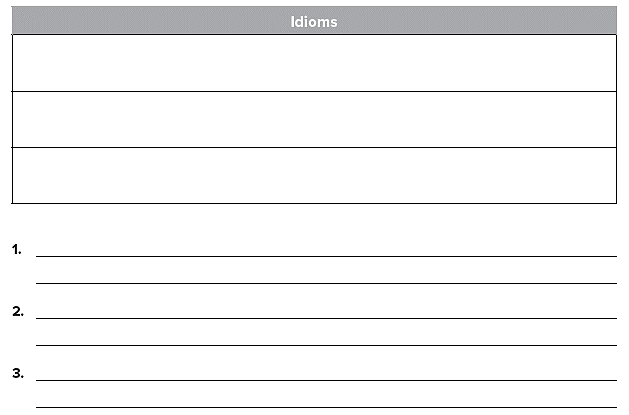 change one’s mind 
call to mind 
be of two minds
The men are trying to make up their minds whether to go ahead with the project. 
The men must have in mind the business plan when coming to important decisions.
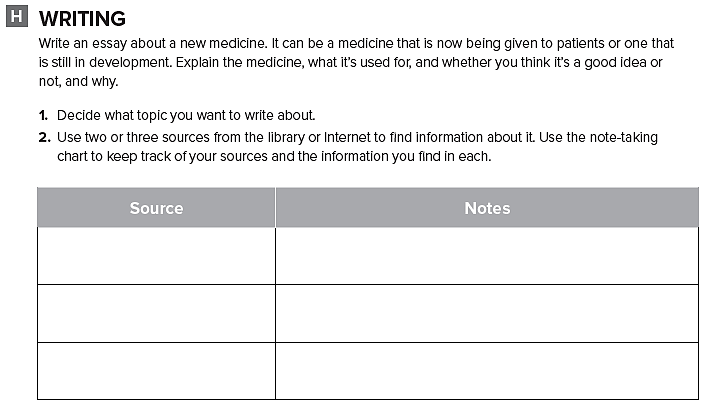 قم بالكتابة عن عقار أو لقاح تم تطويره مؤخراً
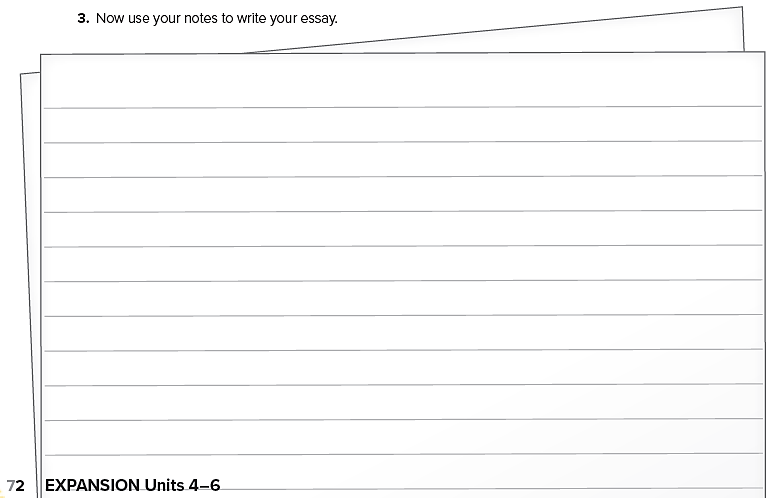 Prepared by

Teacher :
Badr Sayid Al-Shehri